Bewegungs- und Krafterfassung in EchtzeitZiele
Einfache  Handhabung Kraftmessplatte und Bewegungserfassungssystem 

Weg-Zeit-Verlauf  Kraft-Zeit-Verlauf
 
Kraftverlauf  Wegverlauf
3d – Bewegungserfassung: Vicon (passives System)
Vicon Cameras
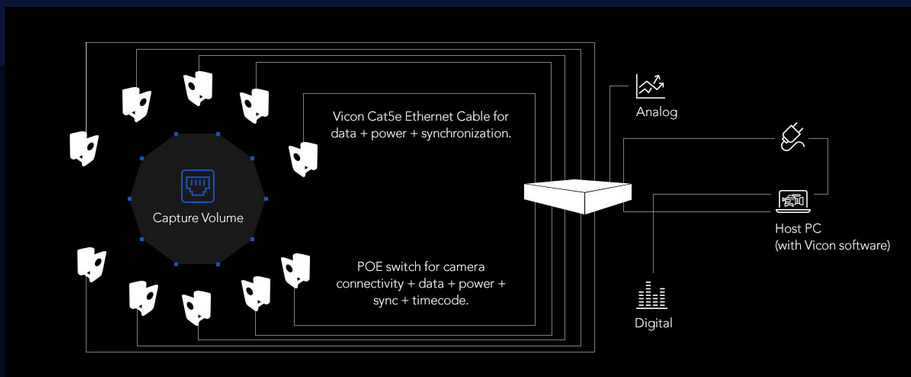 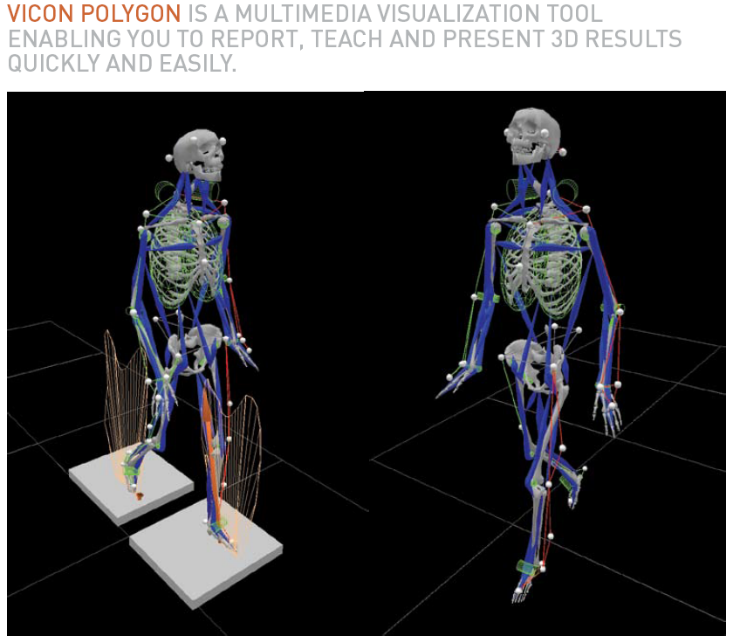 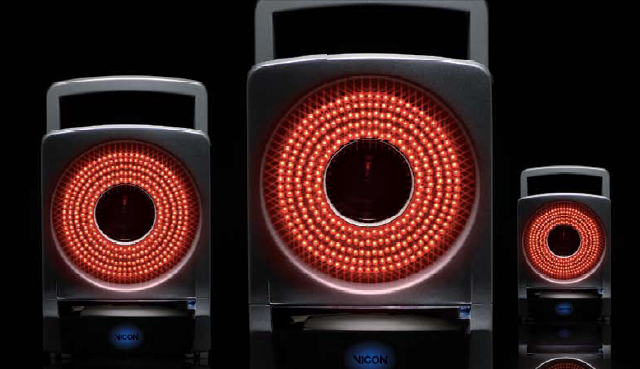 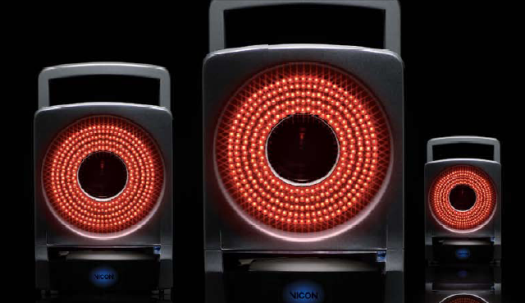 Vicon – Funktionsweise
Stroboskope geben Lichtblitze in regelmäßigen zeitlichen Abständen ab, wodurch bei dunkler Umgebung Bewegungen abgehackt als eine Abfolge von stehenden Bildern erscheinen. Diese sind vor den Kameras montiert.

Die Kameras erfassen das reflektierte infrarote Licht der Marker. Dadurch können die Pixelkoordinaten der Marker für die einzelnen Kameras erfasst werden. Die Kameraausrichtung und die Kameraparameter werden durch eine Kalibration ermittelt. Mit den Pixelkoordinaten der einzelnen Kameras können die Raum-koordinaten jedes Markers berechnet werden.

Durch eine andauernde Messung lässt sich eine zeitliche Abfolge der Markerpositionen im Raum ermitteln (Weg-Zeit-Verlauf)
Vicon – Technische Merkmale
Bewegungsanalyse in Echtzeit
Messdaten lassen sich exportieren und importieren
Messdaten sind 3-dimensional
Kalibrierung nach Inbetriebnahme mit einem Winkel mit aktiven Markern
Auflösung einer Kamera: 1 MP (1024 *1024 Pixel Kamera Bonita)
Maximale Messfrequenz: 250 Hz
Markeranzahl: beliebig; keine integrierte Markererkennung in der Kamera
Messbereich: ca. 5-6 Meter

Bessere Kamera von Vicon: Vantage
16 Megapixel (4704 X 3456 Pixel) 
120 Hz Messfrequenz
Integrierte Markererkennung
Vicon
Beispiel zur Auflösung:
16 000 000 Pixel entspricht ca. 4000 * 4000 Pixel
100m / 4000 = 0,025m  (2,5cm)
Bei Subpixel ca. 1cm Genauigkeit

FULL MARKER GRAYSCALEVicon cameras use every pixel of grayscale information to locate the marker's 2D center and calculate its radius - not just edge grayscale information. By using every pixel of information, Vicon cameras fit a circle more precisely around the marker image significantly improving system accuracy.

Was sind „edge grayscale information“ ?
Bestimmung der Raumkoordinaten
1
2
x
x
Bei welchem Marker wird die Positionsbestimmung einen geringeren Fehler in x-Richtung aufweisen (weshalb)?
Bestimmung der Raumkoordinaten
1
Abbildungsebene Kamera 3
3
Bild Kamera 3
Bestimmung der Raumkoordinaten
1
Abbildungsebene 
Kamera 3
3
Bild Kamera 3
Die Auflösung (Anzahl der Pixel in horizontaler Richtung) ist mitentscheidend für die 
Genauigkeit der Position.
1
2
Beim Marker 1 weisen die Geraden einen „günstigen“  (60 – 120°) Schnittwinkel auf.

 Beim horizontalen Abstand 1 weist die Positionsbestimmung einen geringeren Fehler auf, weil eine höhere Auflösung und ein günstiger Schnittwinkel vorliegt.
Exkurs: Kalibrierung
Ermittlung des Zusammenhanges zwischen den ausgegebenen Werten eines Messgerätes und den bekannten Werten der Messgröße unter bekannten Bedingungen. 

Dabei ist zu beachten dass Kalibrierung
kein Abgleich
keine Aussage über Drift beinhaltet.

Wurde eine Kalibrierung vorgenommen, kann mit Hilfe einer Korrekturrechnung die Abweichungen behoben werden.
Bewegungs- und Krafterfassung in Echtzeit
Exkurs: Kalibrierung
Kalibrierung ist nur bei einer hohen Wiederholungsgenauigkeit sinnvoll. 
Wie kann eine Wasserflasche kalibriert werden, damit die enthaltene Wassermenge gemessen werden kann? 
Wie wird Vicon kalibriert?
Exkurs: Formen von Fehlern
1. Steigungsfehler
3. Nichtlinearität
2. Nullpunktsfehler
ist
ist
ist
soll
soll
soll
4. Hysterese
ist
soll
Welcher Fehler kann nicht korrigiert werden?
Wie kann Nichtlinearität korrigiert werden?
Exkurs: Formen von Fehlern
5. Übersprechen
Wirkende Kräfte               Gemessene Kräfte
Fz = 1000 N			Fz = 1000 N
Fx = 0 N  			Fx = 50 N
Fz
Fz
Fx
Kistler Platte
Kistler Platte
Das Übersprechen der vertikalen auf die horizontale Kraft beträgt 5%.
Kraftmessplatte OPTIMA HPS
 (Amti)
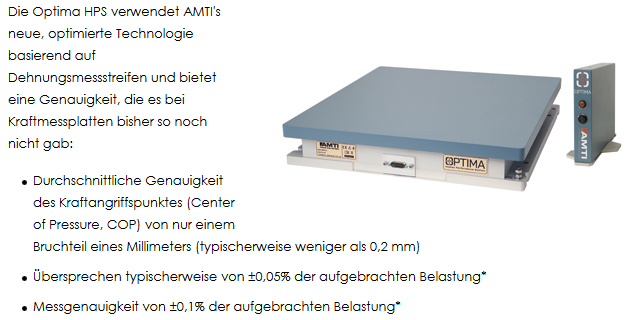 Die Optima HPS verwendet AMTI's neue, optimierte Technologie basierend auf Dehnungsmessstreifen und bietet eine Genauigkeit, die es bei Kraftmessplatten bisher so noch nicht gab:
Durchschnittliche Genauigkeit des Kraftangriffspunktes (Center of Pressure, COP) typischerweise weniger als 0,2 mm
Übersprechen typischerweise von ±0,05% der aufgebrachten Belastung*
Messgenauigkeit von ±0,1% der aufgebrachten Belastung*
https://www.amti.biz/optima_de.aspx
Kraftmessplatte Kistler - Technische Merkmale
Messen von 3-d Bodenreaktionskraft, Moment und Kraftangriffspunkt
Kraftverlaufsanalyse in Echtzeit
Messdaten lassen sich exportieren
Hohe Eigenfrequenz -1000 Hz
Überlast >15 kN
Linearität < 0,5%
Hysterese < 0,5% 
Übersprechen < 1,5%
Anzahl Kanäle: 8 (4 vertikal, 2 quer und 2 längs)
Eine Eigenfrequenz eines schwingfähigen Systems ist die Frequenz, mit der das System nach einmaliger Anregung schwingt. 
Könnte mit dieser Kraftmessplatte die Reibung zwischen Schnee und Ski gemessen werden?
Kraftmessplatte Kistler
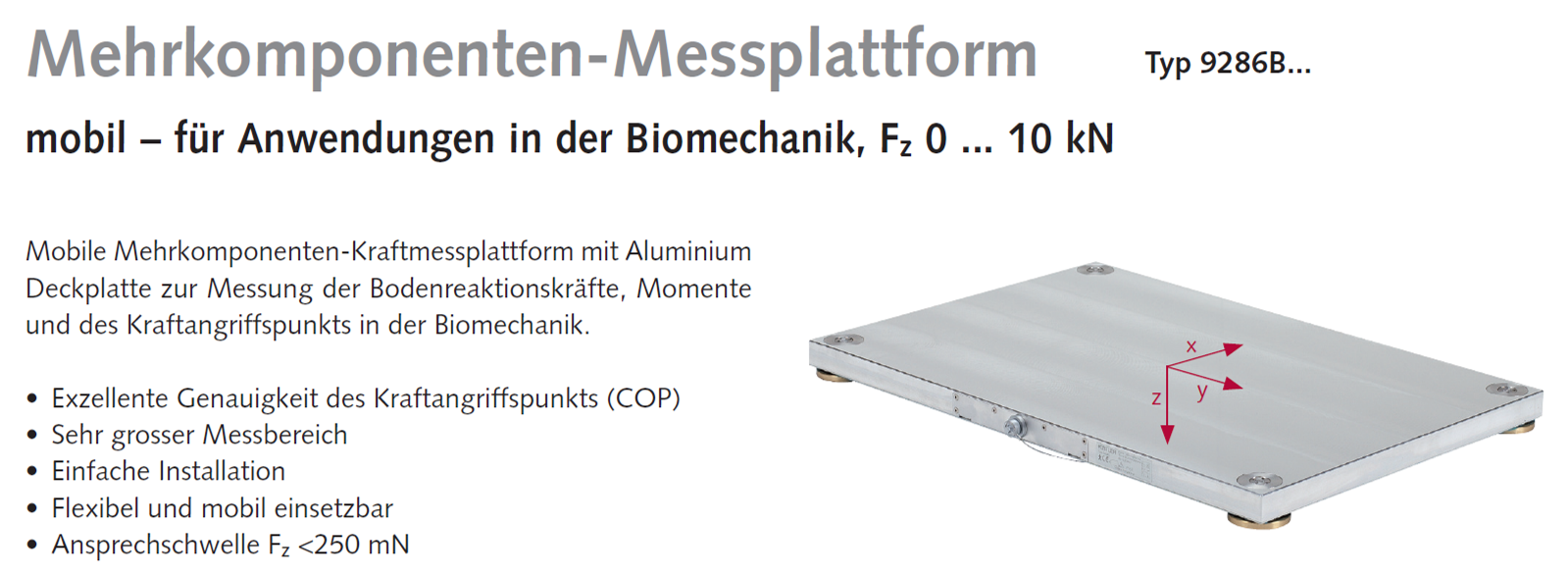 Was ist ein Kraftangriffspunkt, was bedeutet COP?
Was ist ein Messbereich (Beispiel Personenwaage)?
Was ist mit Ansprechschwelle Fz < 250 mN gemeint?
Welche Masse muss auf die Kistler Platte gelegt werden, um die Ansprechschwelle zu überschreiten?
Kräfte zusammenführen
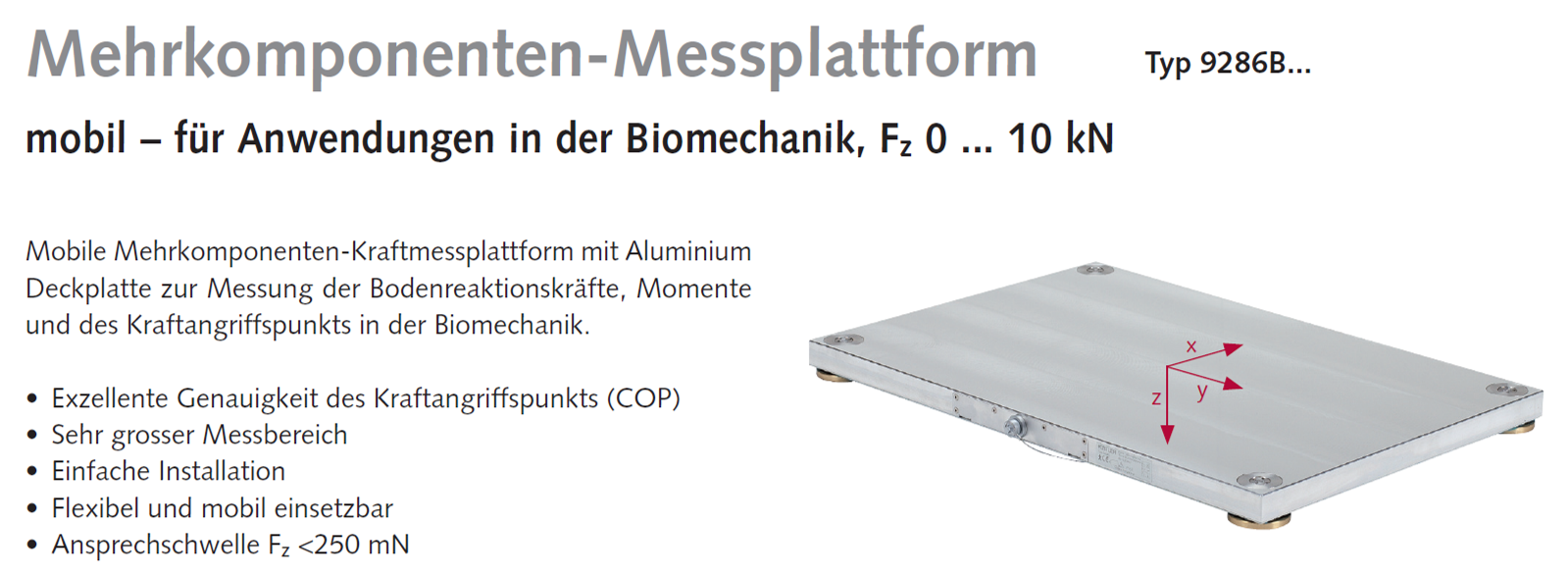 Die Messplattform besitzt vier vorgespannte 3-Komponenten-Kraftsensoren
Die Ausgänge der vier 3-Komponenten-Kraftsensoren sind intern so auf 8 Kanäle reduziert, dass Kraft- und Momentmessungen in allen drei Achsen möglich sind.

Jeweils 2 Kräfte liegen auf der gleichen Wirkungslinie
4 Kräfte in x-Richtung reduzieren sich auf 2 Kräfte
4 Kräfte in y-Richtung reduzieren sich auf 2 Kräfte
Koordinatensystem Bewegungserfassung und 
Kraftmessplatte zusammenführen
x
Koordinatensystem 
Bewegungserfassung
z
y
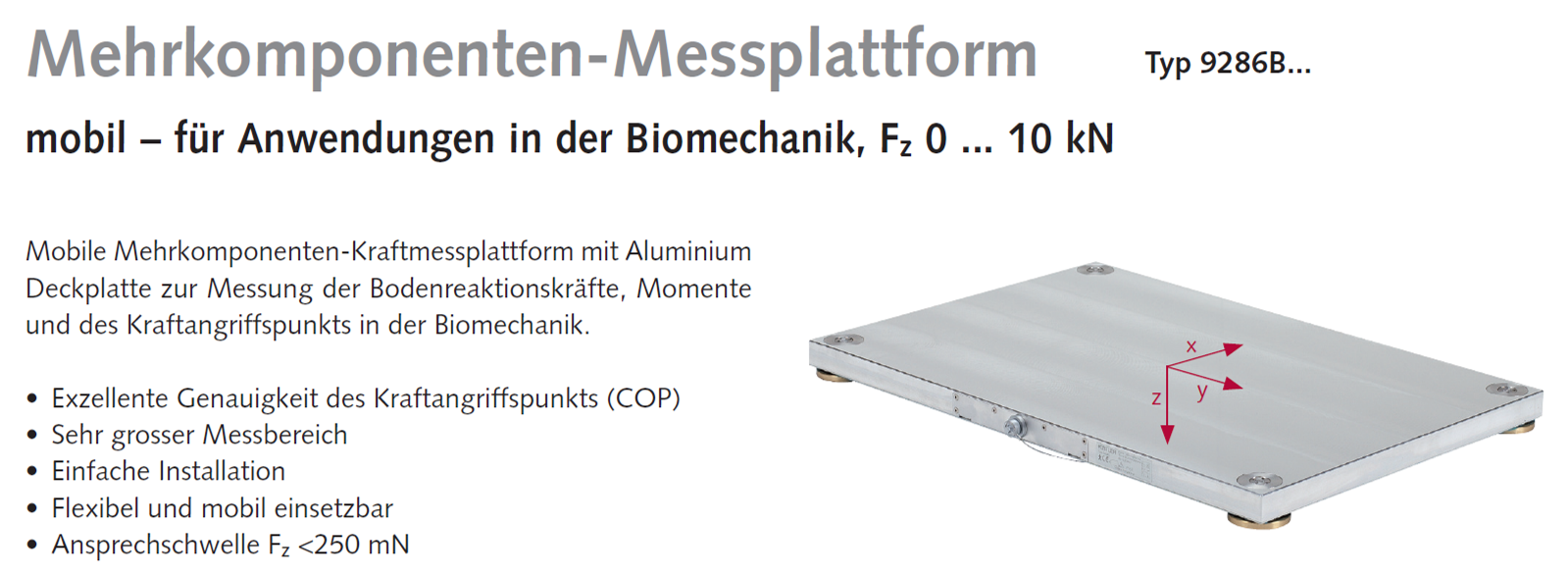 Koordinatensystem 
Kraftmessplatte
Ohne zusammenführen der Koordinatensysteme würde es zwei unterschiedliche Koordinatensysteme geben
Koordinatensystem definieren
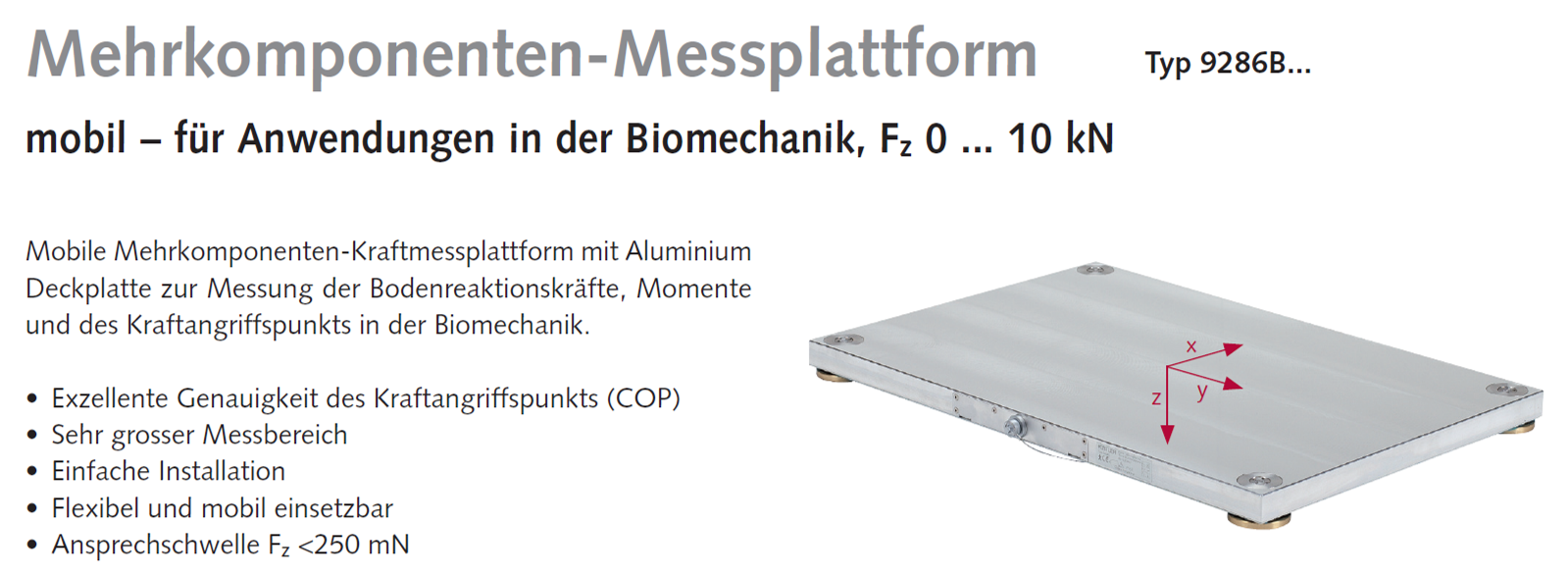 Koordinatensystem 
Kraftmessplatte
Koordinatensystem 
Bewegungserfassung
Weshalb? Damit das Koordinatensystem der Bewegungserfassung mit dem Koordinatensystem der Kraftmessplatte übereinstimmt.
Exkurs: DMS - Piezo
Bei den DMS-Sensoren wird zunächst eine elastische Verformung des Messkörpers in eine Widerstandsänderung des DMS umgewandelt, um anschließend ein elektrisches Ausgangssignal einer Wheatstone‘schen Brückenschaltung zu generieren. 

Der piezoelektrische Effekt beruht darauf, dass Kristalle unter Druckbelastung eine direkt zur eingeleiteten Kraft proportionale elektrische Ladung erzeugen. Mit Hilfe eines Verstärkers wird diese Ladung dann in eine proportionale Ausgangsspannung umgewandelt. 

Bei der piezoelektrischen Messtechnik mit einer Sensorgröße ist ein weiter Messbereich ohne Genauigkeits- und Auflösungsverlust realisierbar. 

Bei der Langzeitstabilität (Driftverhalten) hat die DMS-Technologie Vorteile, da es in der piezoelektrischen Messtechnik praktisch nicht möglich ist, einen Messaufbau mit unendlich großem Isolationswiderstand zu realisieren. 

Mehr Details unter: http://www.hbm.com/de/3215/vergleich-kraftsensoren-dms-piezoelektrisch/
Messung allgemein
Aufnahmesoftware (Nexus 2.8.2) starten
Koordinatensystem von Vicon und Kraftmessplatte definieren
Nullabgleich Kraftmessplatte
Messung (Datenaufnahme)
Daten kontrollieren
Daten speichern auf USB Stick
Nexus – Bedienungsanleitung
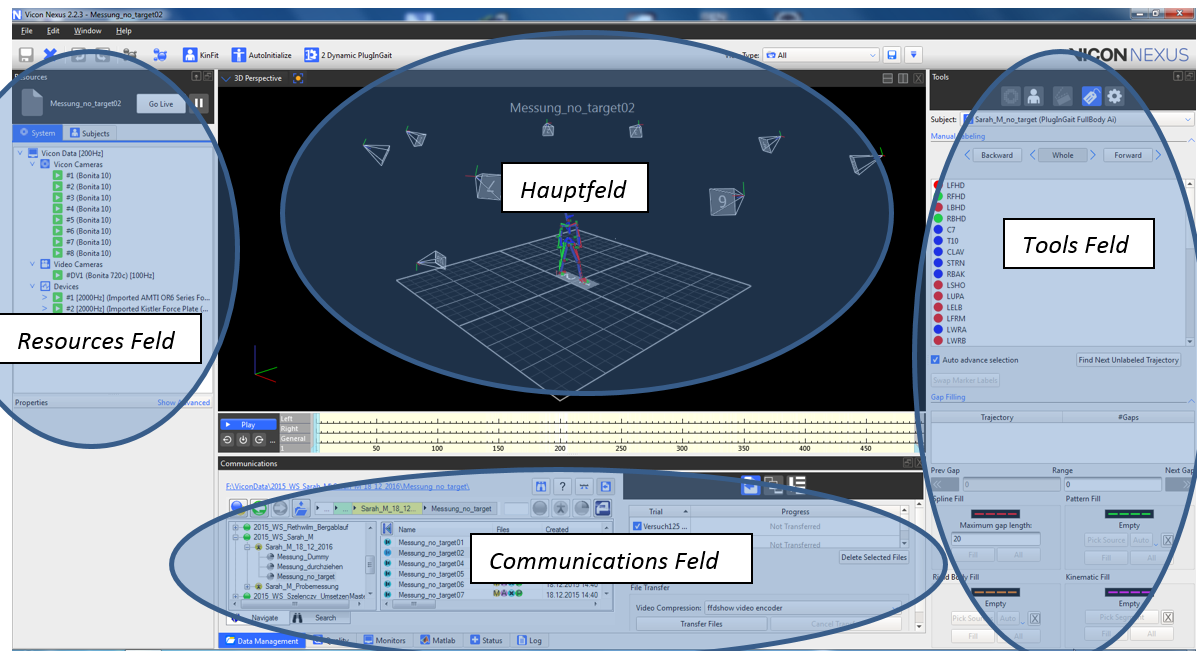 Felder










Reiter
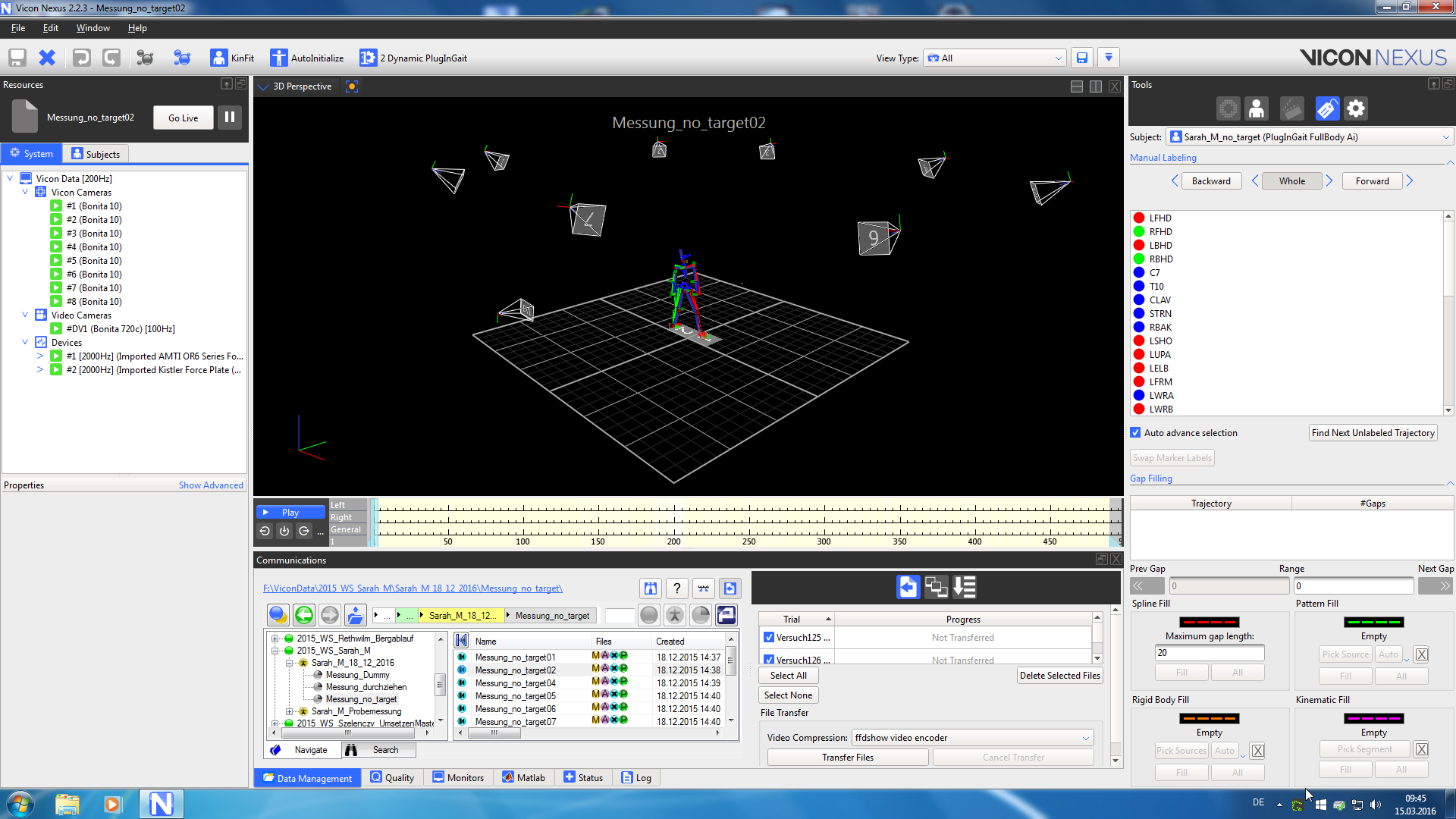 Nexus – Bedienungsanleitung
Stromleiste am Boden einschalten und VICON-Rechner einschalten
Konfiguration der AMTI Kraftmessplatte kontrollieren: muss auf Balance eingestellt sein (siehe Bedienungsanleitung VICON-System Punkt 1)

Vicon Nexus 2.8.2 (Icon Desktop starten) 

Feld „Communications“  - Reiter „Data Management“  - Ordner „2019_WS_Kniebeugen“ wählen – 

neuen Patienten auswählen (rundes, gelbes Symbol)       – Namen im linken Feld anklicken - Probandennamen eingeben – Enter und Maus Doppelklick auf Probandenname - „Create New Session“ (graues Symbol oben rechts) 

auswählen - aktuelles Datum eingeben (TTMMJJJJ) - Datum doppelklicken
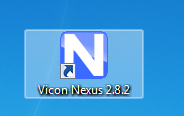 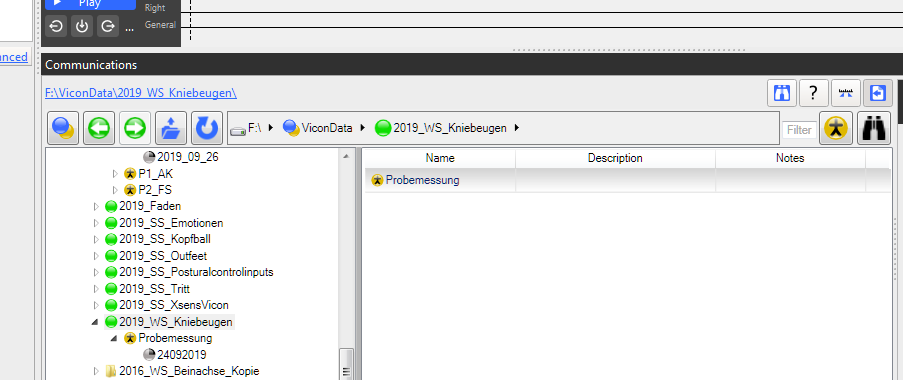 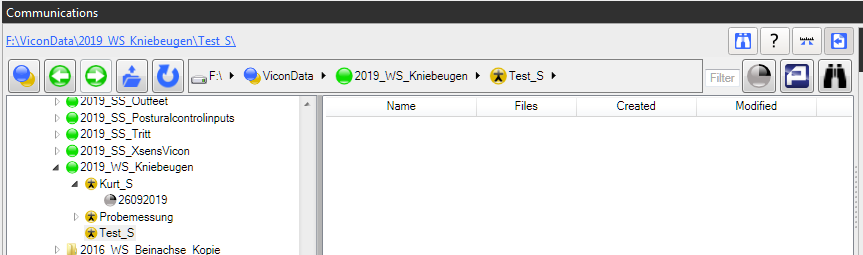 Nexus – Bedienungsanleitung
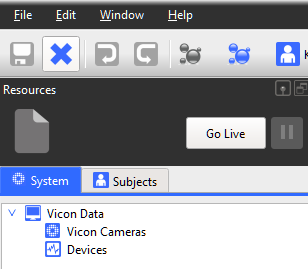 Feld „Resources“ „Go Live“ drücken - Reiter „System“ „Kniebeugen“ auswählen - Reiter „Subject“ auf mittleres Symbol (Create a new …) klicken - „Kniebeuge“ mit OK bestätigen

Linke Maustaste auf das erstellte Subject klicken – rechte Maustaste - erstellte Subject mit „Save Subject“ speichern

Marker kleben (Marker ausschließlich mit Stoffhandschuhen berühren)
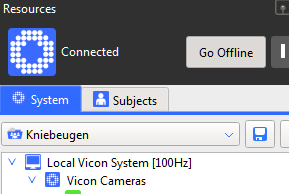 Nexus – Bedienungsanleitung
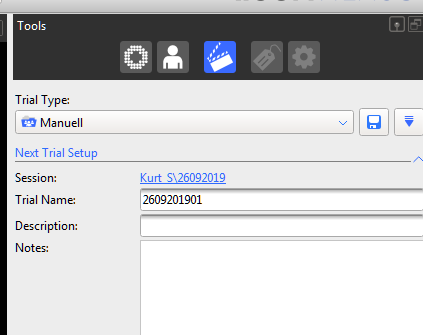 ROM-Messung (Range of motion; Bewegungsbereich festlegen)
Feld „Tools“ (rechts) - Reiter „Capture“ - Trial Typ „Manuell“ auswählen - bei Trial Name „ROM“ eingeben
Proband steht auf AMTI-Platte (blau) mit Blickrichtung zur Trennwand. Nach dem Start der Messung eine tiefe Kniebeugen ausführen und mit Stopp beenden

Feld „Communications“ Doppelklick auf die erstellte Datei („ROM“)
Feld „Tools“ „Pipeline“ auswählen - bei Current Pipeline „Kniebeuge_ROM“ auswählen - Start-Button drücken - Speichern (Save-Button links oben)

Feld „Communications“ im Reiter „Quality“ kontrollieren, ob 100% der Marker gelabelt sind; ansonsten ROM-Messung wiederholen.
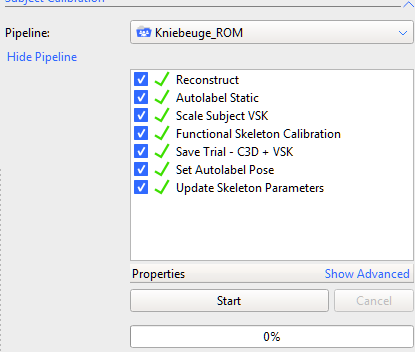 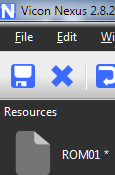 Nexus – Bedienungsanleitung
Messung 
Feld „Resources“ - Go Live - Feld „Tools“ „Capture“ auswählen - Versuchsname „Kniebeuge“ eingeben
Am Verstärker der AMTI-Kraftmessplatte (rechts unter dem Monitor) „Auto-Zero“ drücken (bevor der Proband auf Platte steigt)
Auf Platte steigen - Aufnahme starten – 3s ruhig stehen - sechs Kniebeugen ausführen -  Messung mit Stopp beenden
Feld „Communications“ Versuchsname doppelklicken
Feld „Tools“ Pipeline „Kniebeuge_Versuch“ auswählen und ausführen
Feld „Communications“  auf Datum klicken       

Explorer mit Dateien öffnet sich -  Probanden und Session auswählen und die exportierten Files („Kniebeuge.csv“ und 	„Kniebeuge.txt“) auf USB Stick abspeichern

Nach dem Abnehmen der Marker die Klebepunkte entfernen
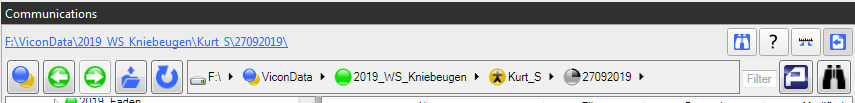 Versuchsanordnung
Marker
Vicon PC
(Rechts)
Trennwand
AMTI Kraftmessplatte
Messung mit Vicon und Amti
 Nullabgleich durchführen  (Platte nicht berühren)
 auf blaue Kraftmessplatte steigen 
 Messung starten
 Kniebeugen ausführen 
2s Pause - 2 * langsam - 2s Pause - 2 * mittel - 2s Pause - 2 * schnell
 Messung stoppen
 Messdaten speichern  

Schwerpunkts- und Kraftverlauf in vertikaler Richtung berechnen und speichern
„Gelenksmomente.exe“ starten (es befindet sich ein Icon auf dem Desktop beim PC links vom Vicon PC)
Benutzer: student      PW: student!123
Gelenksmomente – Bedienungsanleitung
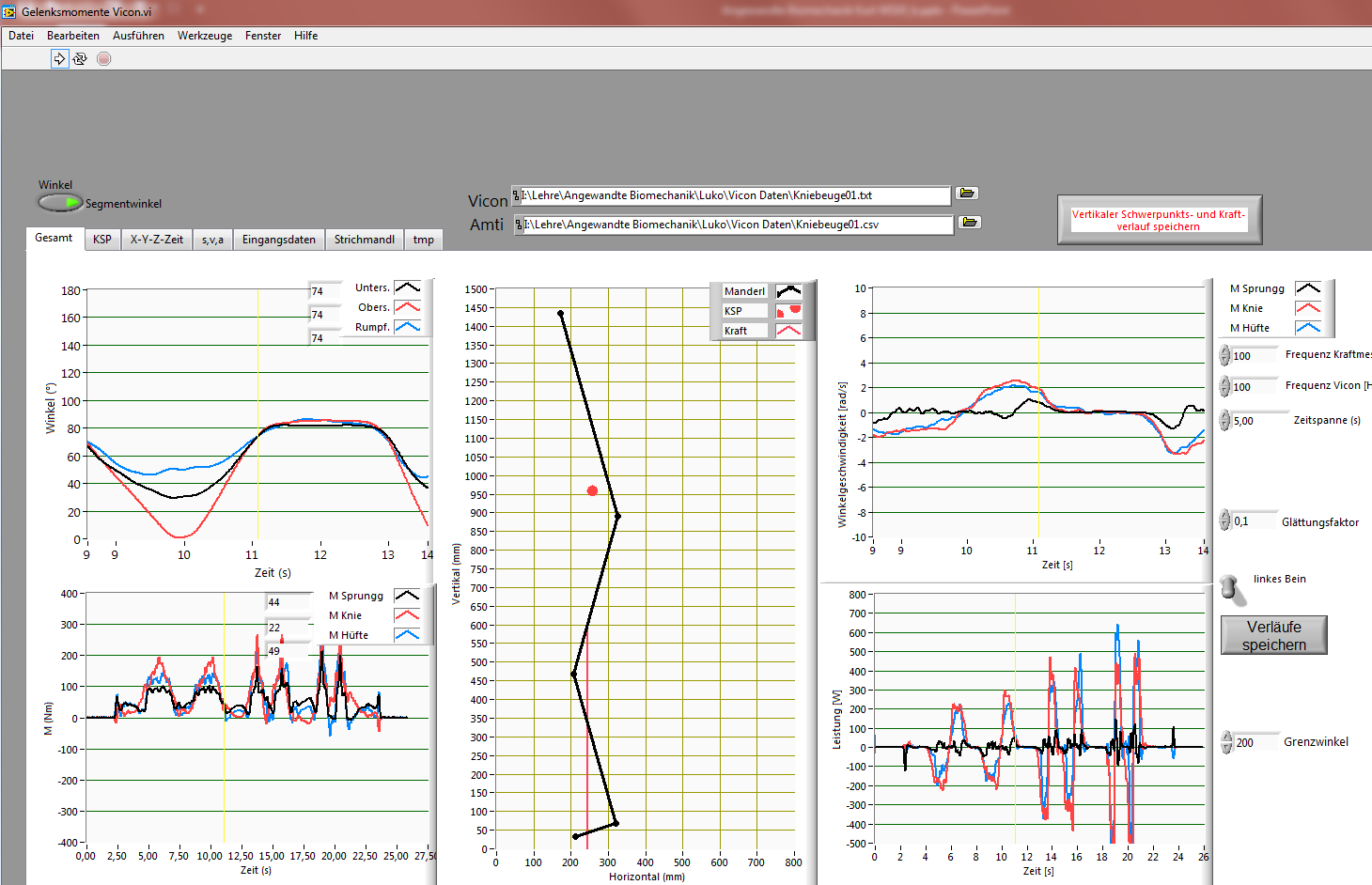 Dateien wählen

Programm starten

Weg und Kraftverlauf speichern

Programm stoppen
Daten zur Kontrolle in Excel betrachten
Datei – öffnen – Fertig stellen
Reiter „Einfügen“ - Liniendiagramme
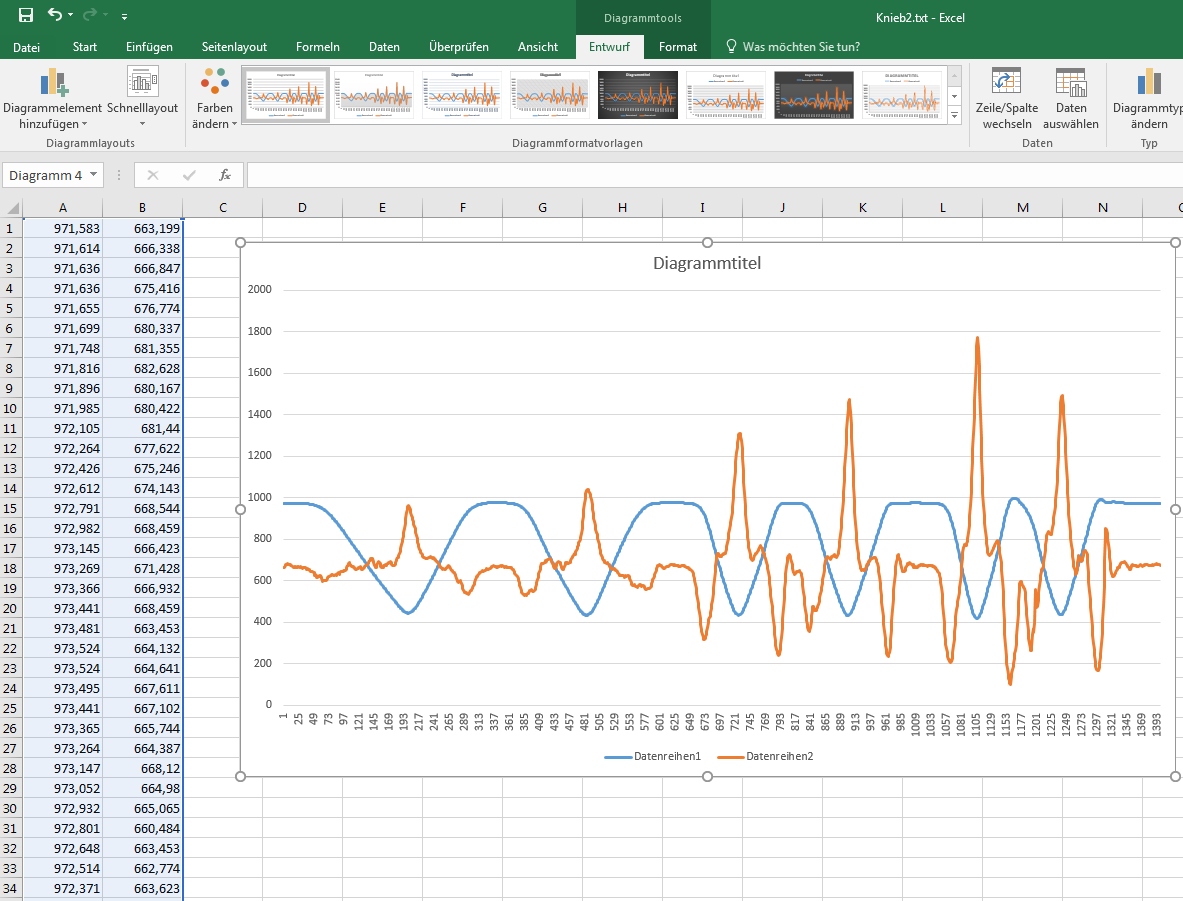 Zur Messung
Bedienungsanleitung vor der Messung durchlesen!

Sportbekleidung (enganliegende kurze Hose und schulterfreies Hemd)

Fragen zum Messablauf sollten beantwortet werden können!  

Wie muss der Wegverlauf vom Körperschwerpunkt in etwa aussehen?

Vorbereitung zur zweiten Stunde: Excel Grundlagen 1.xls die Registerblätter 

Geradengleichung, s-v-a und a-v-s analysieren
Typische Test- und Laborfragen:
Warum muss das Koordinatensystem von Vicon bei der Messung mit der Amti Kraftmessplatte definiert werden?
Weshalb können die 4*3 Kraftsensoren bei der Kistler Kraftmessplatte auf 8 Ausgangskanäle reduziert werden?
Beschreiben Sie die Funktionsweise von einem Dehnungsmessstreifen (DMS) und dem piezoelektrischen Effekt!
Geben Sie jeweils einen Vorteil der DMS und der Piezomesstechnik an.   
Wie wird Eigenfrequenz definiert und wie hoch ist Sie bei der Kistler Kraftmessplatte? 
Systemmerkmale Vicon, Amti und Kistler
Technische Merkmale Vicon, Amti und Kistler
Vom Weg-Zeit Verlauf zum Kraft-Zeit Verlauf
s
Weg
                	num. Differenzieren bzw.  		Steigungsdreieck
Geschwindigkeit
 		
		num. Differenzieren 
Beschleunigung 
 		Multiplikation

Beschleunigungskraft 
		Addition
Gesamtkraft
Fa = m · a  
 	
Fges = Fa + FG
Die Durchschnittsgeschwindigkeit ist das Verhältnis 
aus Wegveränderung zur benötigten Zeit.

Die Durchschnittsbeschleunigung ist das Verhältnis 
aus Geschwindigkeitsänderung zur benötigten Zeit.














Bei kleinen Zeitintervallen Δt wirken sich kleinste Wegveränderungen stark auf die Steigung aus.
s
s
s2
 

s1
s1 
s2
t
t
t1 t2
t1                               t2
s
s8
s2
dt
t
t1    t2    t3   t4   t5   t6   t7   t8    t9   t10
dt…zeitlicher Abstand zwischen zwei aufeinanderfolgende Messpunkte
Δt…6 * dt
K = (s8 – s2) / (t8 – t2) = (s8 – s2) / (6 * dt)
Vom Kraft-Zeit Verlauf zum Weg-Zeit Verlauf
Fges	


Fa = Fges - FG


a = Fa / m


v = a * Δt + v0


s = v * Δt + s0
Gesamtkraft
 		
		Subtraktion

Beschleunigungskraft

 		Division

Beschleunigung 
 		num. Integrieren

Geschwindigkeit
 		num. Integrieren

           Weg
Vom Kraft-Zeit Verlauf zum Weg-Zeit Verlauf
Bei konstanter Geschwindigkeit gilt:
s = v * Δt + s0
s0 …Anfangsweg
Bei konstanter Beschleunigung gilt:
v = a * Δt + v0
v0 …Anfangsgeschwindigkeit
Vom Kraft-Zeit Verlauf zum Weg-Zeit Verlauf
F
Fe


Fm
t
t0                                        te
Vom Kraft-Zeit Verlauf zum Weg-Zeit Verlauf
Gewichtskraft kann mit Mittelwert vom Kraftverlauf beim „ruhig stehen“ berechnet werden
Vom Kraft-Zeit Verlauf zum Weg-Zeit Verlauf
Geschwindigkeit und Weg durch numerisches Integrieren berechnen






Gewichtskraft geringfügig abändern
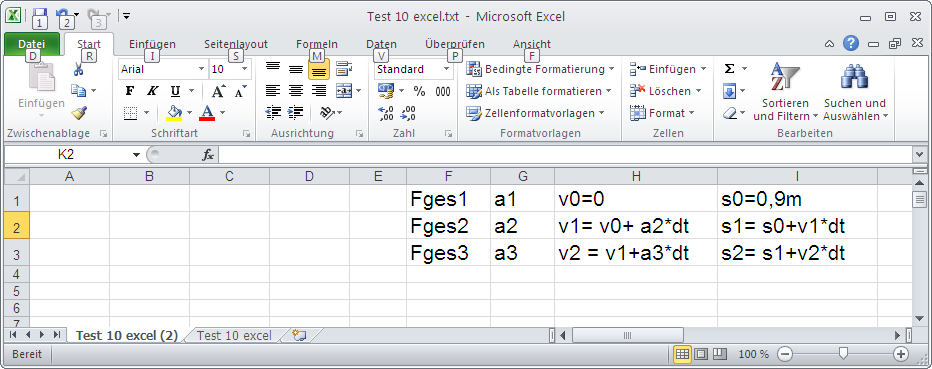 Aufgaben:
Aufgaben

Vom Weg zum Kraftverlauf:
Kraftverlauf Vicon + Amti
Differenz Kraftverlauf Vicon + Amti
Maximale und durchschnittliche Abweichung angeben

Vom Kraft zum Wegverlauf:
Wegverlauf Lukotronic + Kistler

- Alle Diagramme ordentlich beschriften (unbedingt richtige physikalische Einheiten;      	richtige Zeitskalierung)

PowerPoint Präsentation erstellen, Excel und Power Point Dateien auf OLAT hochladen

- Bei identen Arbeiten werden diese negativ beurteilt.

Ende Abgabe: Zu Beginn der Anweisung von der dritten Übung
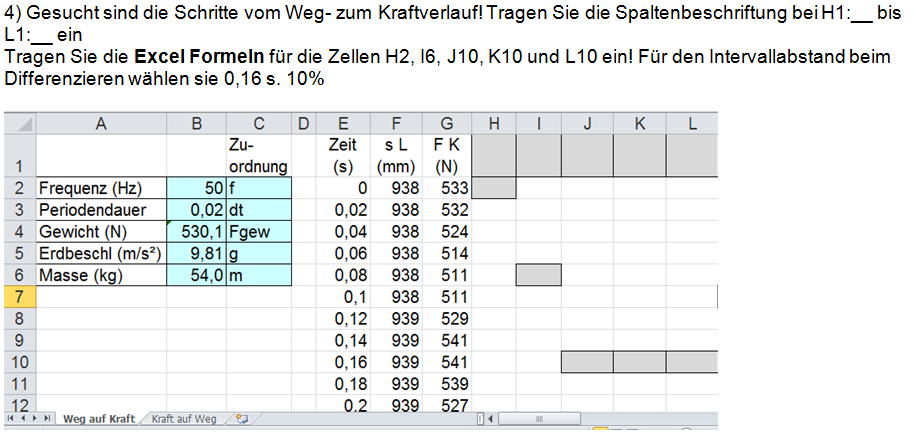 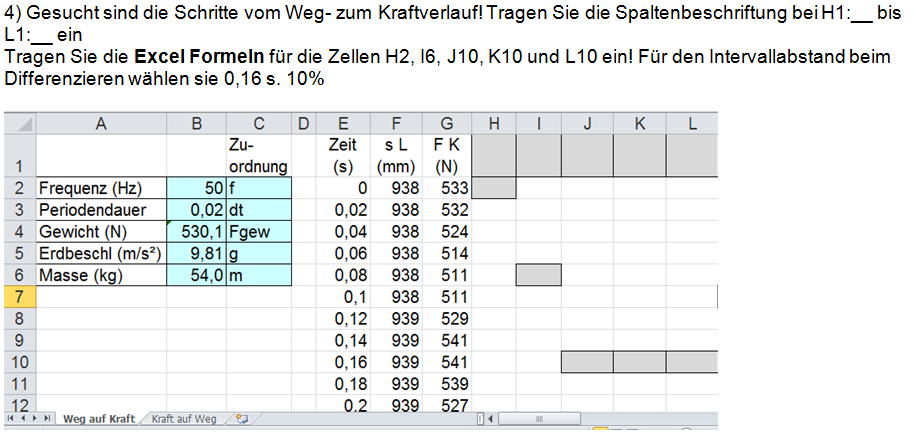 Laufanalyse
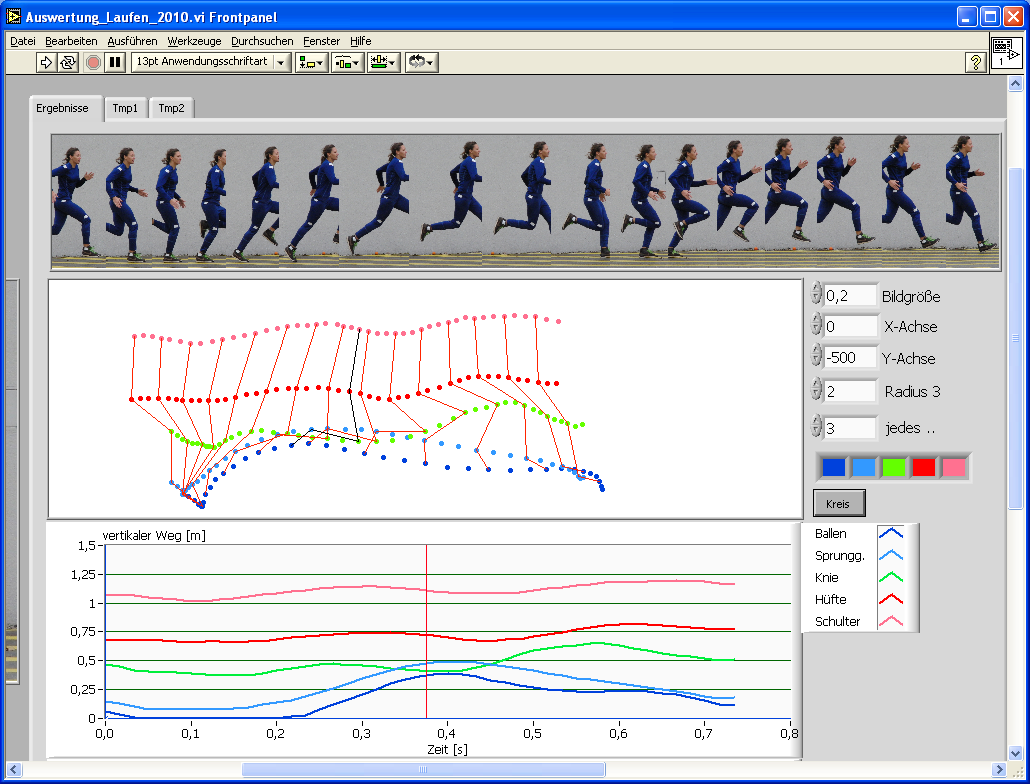 High-Speed-Video
Ziel Laufanalyse 
Kniewinkel-Zeit Verlauf
Kniewinkelgeschwindigkeit-Zeit Verlauf
Reihen und Serienbilder
Head to Head- und Overlay Darstellung

Ziel Gelenksmomentanalyse 
Moment bei zwei Gelenken und zwei Übungen bei jeweils 1 Position bestimmen
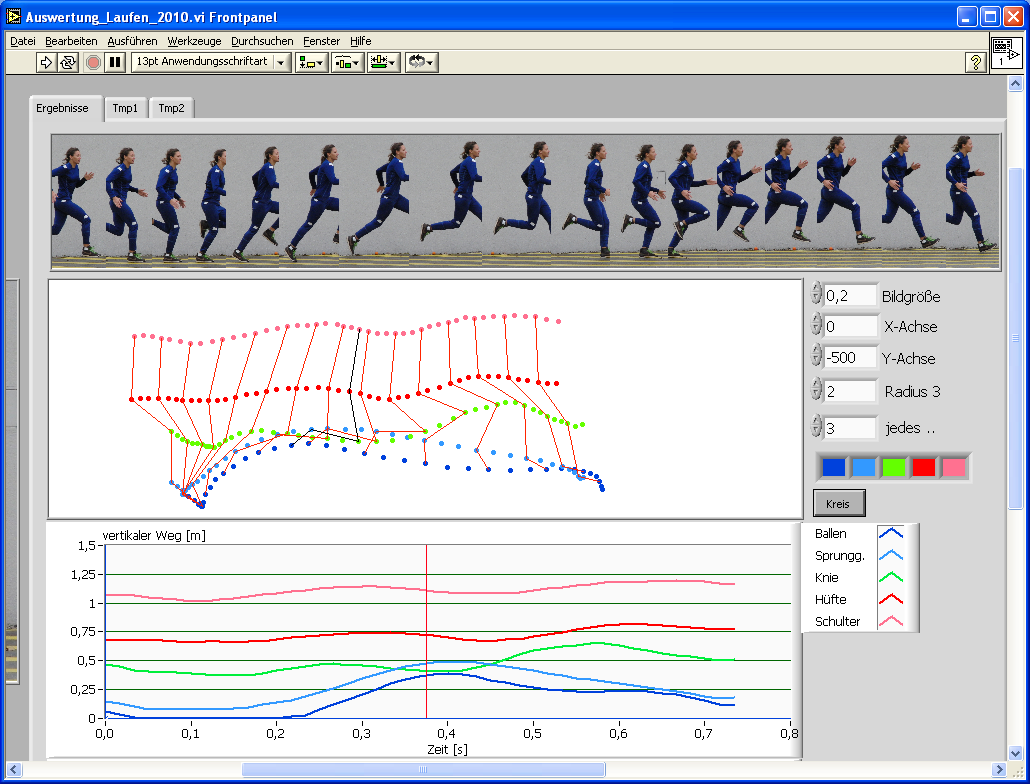 Ablauf Laufanalyse
Aufnahmeort aussuchen (ruhiger Hintergrund, Südeingang Pulverturmlabor) 

Maßstab zurechtlegen, Bildbereich einstellen

Enge Sportbekleidung tragen

Laufbewegung der linken und rechten Seite aufnehmen (Sony AX53 4K, FHD 100 Hz, mit Stativ – Bildbereich konstant), Abstand Kamera Person mind. 20 m

Laufbewegung des linken Fußes beim Bodenkontakt von vorne – seitlich – hinten aufnehmen (Fuß möglichst bildfüllend; FHD, 100 Hz)

Aufnahmen für jede Person durchführen
Anleitung zur Messung
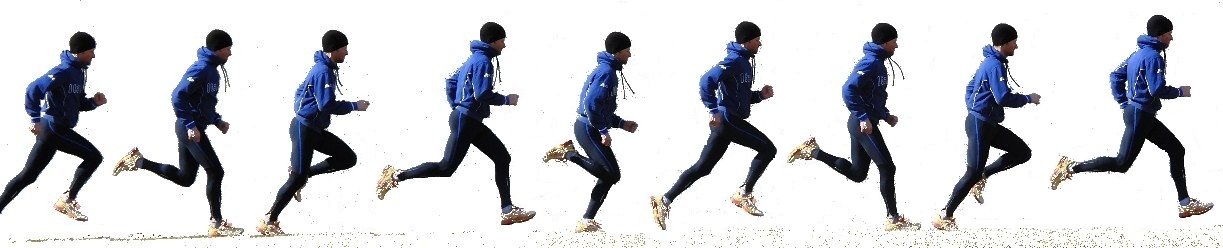 6 m
Erstes Bild: kurz vor dem Bodenkontakt rechtes Bein
Letztes Bild: kurz nach dem Bodenkontakt rechtes Bein
Bildbereich
Bildbereich definieren 
	z.B. 2 Tennisbälle und Abstand messen (gleiche Höhe wie Person)
Anleitung zur Messung
Die Kamera darf sich bei der Aufnahme der Serienbilder nicht bewegen  Stativ benutzen und frühzeitig auslösen

High Speed Aufnahme einstellen:
	Auf Display MENÜ – Bildqualität/Größe – XAVC S HD wählen – OK
	MENÜ - Aufnahmemodus –High-Speed-Aufnahme


Bildbereich wählen


Aufnahme starten und stoppen (silbriger Taste mit rotem Punkt; Kamera hinten rechts)

Dateien auf PC oder Laptop übertragen (SD-Karte seitlich links)
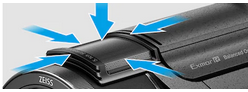 Excurs: Auflösung
8 Bit = 1 Byte =  28  = 256
10 Bit = 1024; 
12 Bit = 4096
16 Bit = 65 536
24 Bit = 16 777 216

Die Auflösung gibt die Anzahl der Unterteilungsschritte an.  
z.B. Schwarz und Weiß lässt sich in 256 Stufen unterteilen (Graustufen)
Exkurs:   Lichtempfindlichkeit
Bei höherer Lichtempfindlichkeit kann bei gleicher Belichtungszeit in dunklerer Umgebung fotografiert werden, oder bei gleicher Helligkeit kann die Belichtungszeit reduziert werden.

Bei modernen Kameras werden der ISO oder Gain Wert für die Verstärkung des Sensors angegeben. 

Je höher der ISO Wert, desto weniger Licht benötigt man beim Fotografieren.  Bei zu geringem Licht wird aber i.d.R. die Bildqualität (Körnung bzw. Rauschen) schlechter.






Zum Nachlesen: http://www.foto-kurs.com/iso-empfindlichkeit.htm
Und 
https://mediaweapon.de/iso-und-gain-die-lichtempfindlichkeit-der-kamera
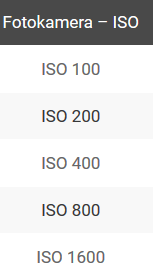 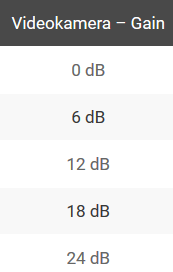 Excurs: Bewegungsunschärfe
Einfaches Beispiel: 
Ein Tennisball hat beim Aufschlag eine Geschwindigkeit von 215 km/h. Was für einen Weg legt er bei 100 μs, 1 ms und 4 ms zurück?
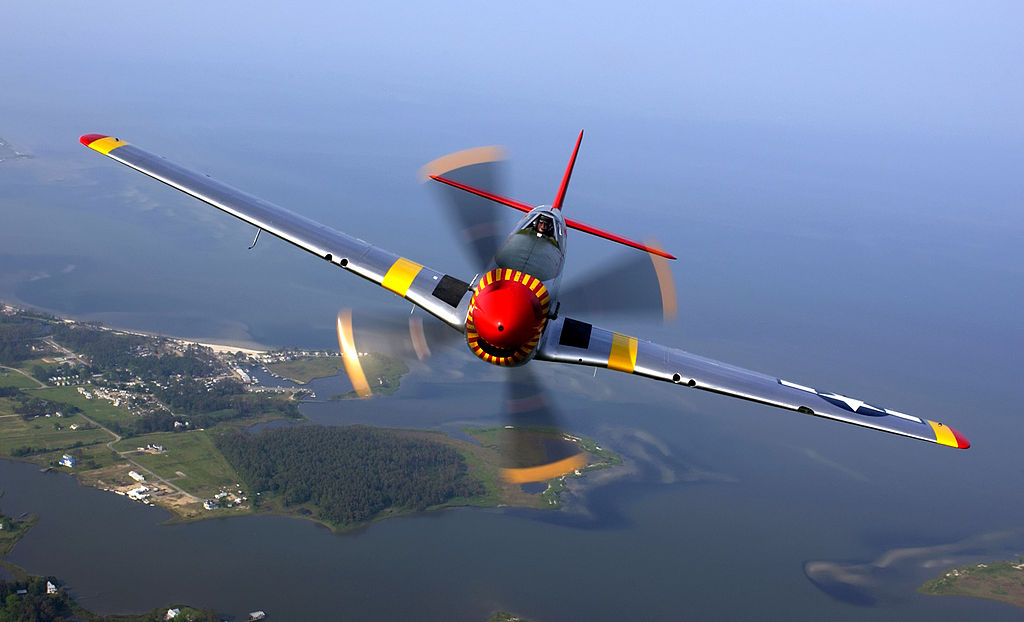 https://de.wikipedia.org/wiki/Bewegungsunschärfe
Excurs: Bewegungsunschärfe
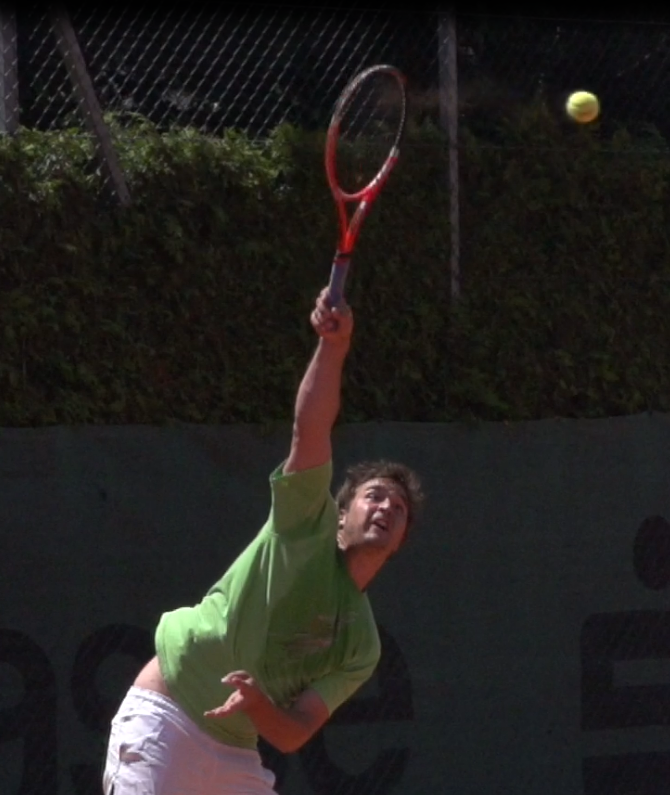 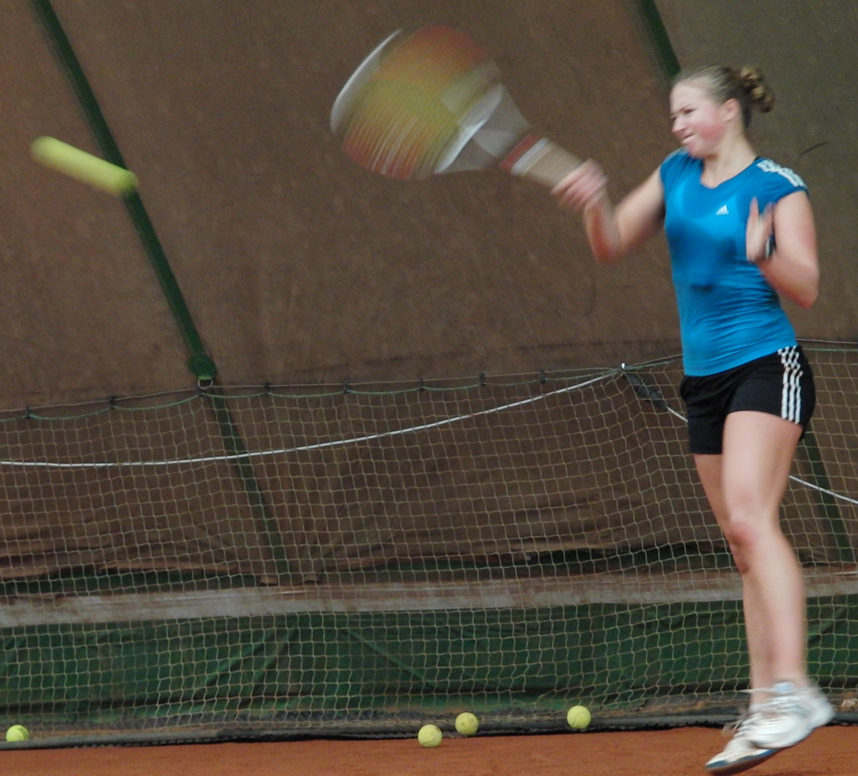 Excurs: Bewegungsunschärfe
Einfaches Beispiel: 
Ein Tennisball hat beim Aufschlag eine Geschwindigkeit von 215 km/h. Was für einen Weg legt er bei 100 μs, 1 ms und 4 ms zurück?

215 km/h = 59,7 m/s  ~ 60 m/s

s = v * t = 60 m/s * 0,0001 s = 0,006 m = 6 mm; 6 cm; 24 cm 

Dies bedeutet, auf dem Bild scheint der Tennisball, bei einer Belichtungszeit von 4 ms, 30 cm lang zu sein (6 cm Durchmesser). 

1 μs = 0.000 001 s; 100 μs = 0.000 1 s; 1 ms = 0.001 s;
Excurs: Schärfentiefe oder Tiefenschärfe
https://de.wikipedia.org/wiki/Schärfentiefe
Sie beschreibt die Größe des Entfernungsbereichs, innerhalb dessen ein Objekt hinlänglich scharf abgebildet wird. 

			Dieser Bereich erscheint scharf




            Kamera ist fokussiert auf diesen Abstand


In der Regel wird eine große Schärfentiefe durch kleine Blendenöffnungen oder Objektive mit kurzen Brennweiten erreicht: „Von vorn bis hinten sieht dann alles mehr oder weniger scharf aus.“
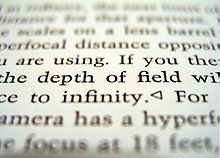 Excurs: Schärfentiefe oder Tiefenschärfe
http://www.foto-kurs.com/kamera-blende.php
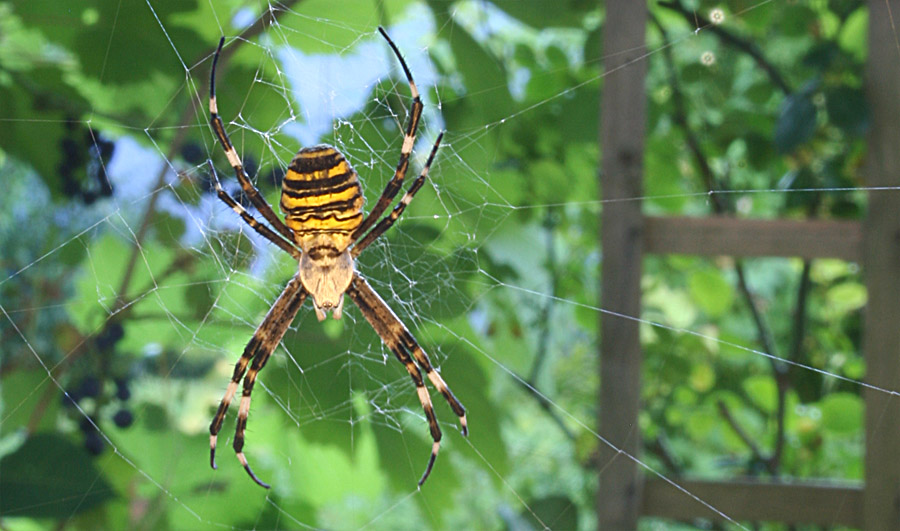 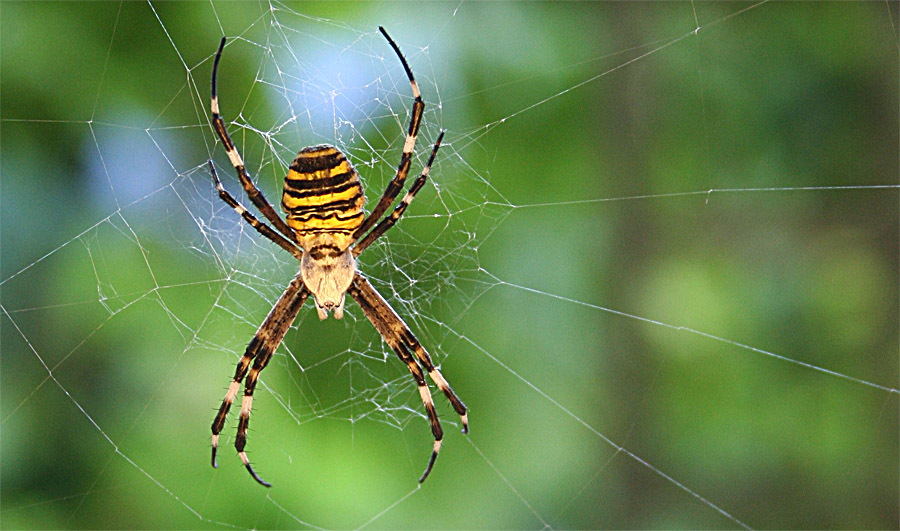 Hohe Tiefenschärfe                              Geringe Tiefenschärfe

Fokussiert auf Spinne – Schärfentiefe entscheidend ob Hintergrund scharf oder unscharf erscheint
Excurs: Optische Abbildung „scharfe Abbildung“
H
H‘
O
Achse Z
F
F‘
O‘
Z….optische Achse			F….objektseitige Brennweite
O…Position des Objekts		F‘…bildseitige        - “ -
O‘…   - “ -            Bildes
H….objektseitige Hauptebene der Linse	
H‘…bildseitige….

Bild erscheint scharf: alle Strahlen vom Objekt O werden auf O‘ abgebildet
Excurs: optische Abbildung „unscharfe Abbildung“
H
H‘
O
Achse Z
F
F‘
O‘
Unschärfebereich
Unschärfe durch Verschieben der bildseitigen Hauptebene der Linse

Die Linse kann immer nur für einen bestimmten Abstand „scharf“ gestellt werden.
Excurs: Blende
Die Blende ist die mechanische Vorrichtung im Objektiv, über die sich die Weite der Objektivöffnung regeln lässt. Über einen Lamellenverschluss wird die Öffnung verkleinert bzw. vergrößert.
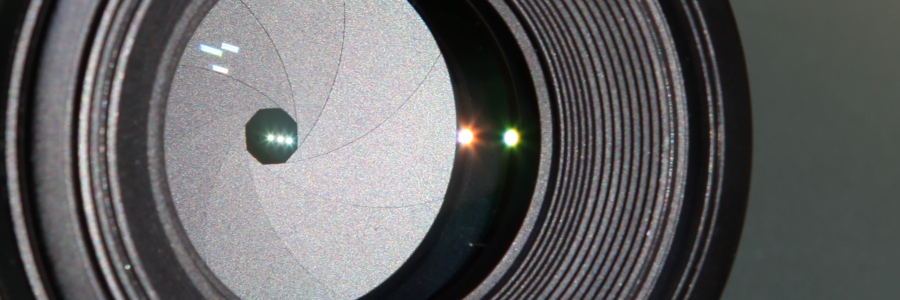 http://www.foto-kurs.com/kamera-blende.php
Excurs: Blende
Die Blende kontrolliert die Helligkeit, die Schärfentiefe und das Ausmaß der Vignettierung (Abschattung zum Bildrand hin) des Abbildes.
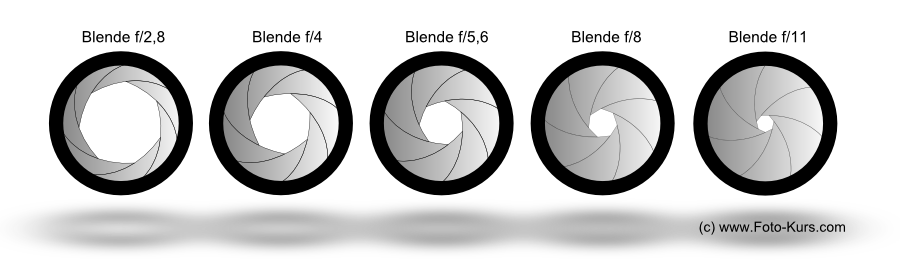 Blendenwert groß (f/11)  Blendenöffnung klein  wenig Licht wird durchgelassen
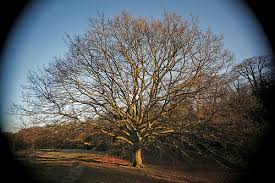 Beispiel für eine starke Vignettierung
Excurs: Blende
Die Blende erfüllt zwei wichtige Funktionen: Einerseits steuert sie die Stärke der Beleuchtung des Films, Fotopapiers oder Bildsensors: Je größer die Blendenzahl wird, desto weniger Licht kann durch das Objektiv dringen. Zum Beispiel bei der Blendenzahl-Einstellung 2.8 lässt das Objektiv mehr Licht durch als bei 5.6. So wird in Verbindung mit der Belichtungszeit die Belichtung des Films bzw. Chips geregelt.
Andererseits beeinflusst die Blende die Schärfentiefe: Mit größerer Blendenzahl und damit kleinerer Blendenöffnung wird nicht nur die wirksame Lichtmenge verringert, auch die Unschärfekreise werden durch den spitzeren Lichtkegel kleiner. Folglich vergrößert sich der Bereich des Motivs, der noch als scharf wahrgenommen wird, bis der zulässige Grenzwert erreicht wird. Der Tiefenbereich der scharfen Abbildung (Schärfentiefe) nimmt beim Schließen der Blende also zu. (Wikipedia)

Um eine hohe Bewegungs- und Tiefenschärfe zu erreichen wird „viel“ Licht benötigt. 
Bei geringerer Lichtintensität sind große Objektive und „großflächige“ Licht-Sensoren erforderlich.
O
Achse Z
O‘
Excurs: Einfluss Blende bei der optische Abbildung
Funktionsprinzip einer Aperturblende:
Die Aperturblende liegt zwischen Eintritts- und Austrittsöffnung des Systems und begrenzt den Raumwinkel aller Strahlen deren Spitzen im Bildraum liegen.
Blende
Excurs: Einfluss Blende bei der optische Abbildung
Blende
H
H‘
O
Achse Z
O‘
Bei großer Blendenöffnung ergibt sich ein großer Unschärfebereich (rote Linie bei O‘)
Bei kleiner Blendenöffnung ergibt sich ein kleiner Unschärfebereich (grüne Linie bei O‘) durch den spitzeren Lichtkegel
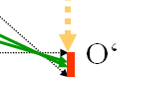 Excurs: Optische Abbildung
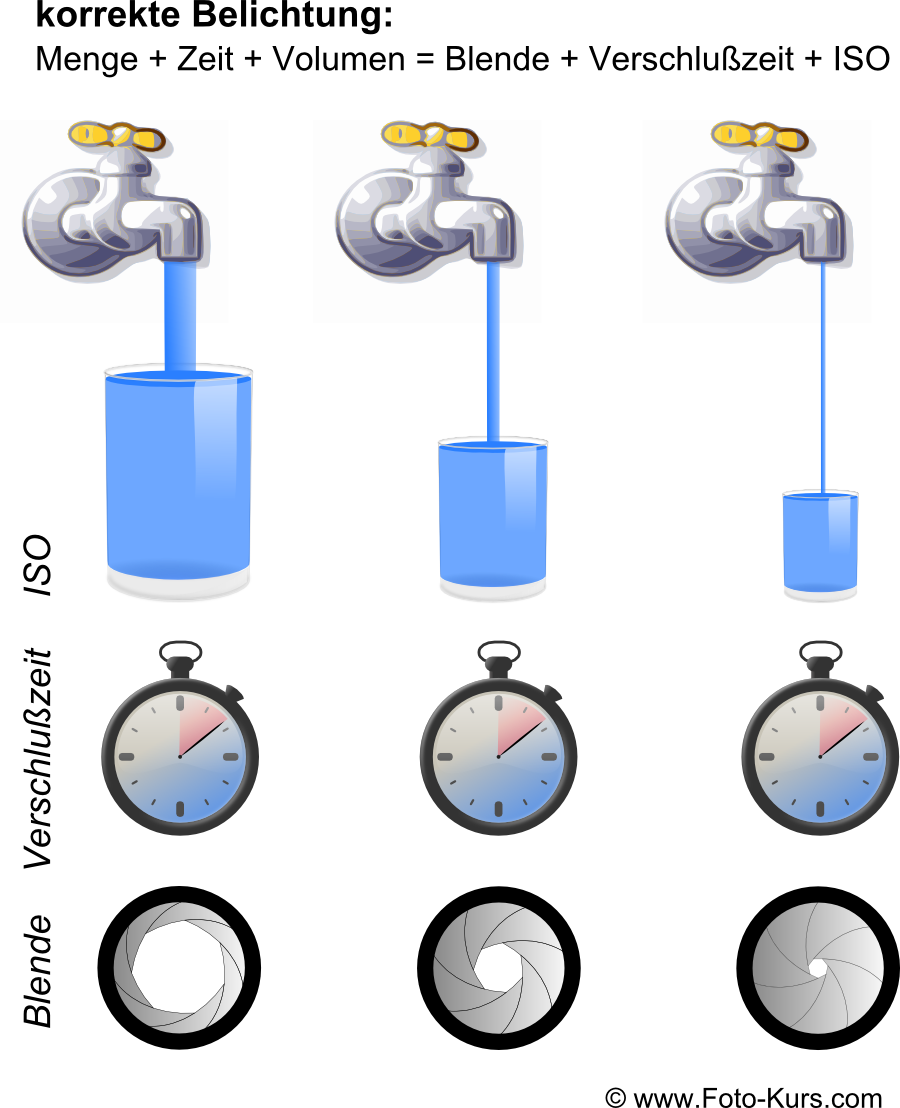 ISO-Einstellung entspricht der Behältergröße:
Kleiner ISO Wert  großer Behälter
Großer ISO Wert kleiner Behälter

Verschlusszeit oder auch Belichtungszeit entspricht der Zeitdauer während das Wasser fließt

Blendenöffnung regelt die Stärke des Wasserstrahls
Exkurs: Bildkomprimierung
http://de.wikipedia.org/wiki/Bildkompression#Kompressionsverfahren_im_Vergleich

Das JPEG File Interchange Format (JFIF) ist ein 1991 von Eric Hamilton entwickeltes Grafikformat zur Speicherung von Bildern, die nach der JPEG-Norm komprimiert wurden. Für Bilder ist diese Format gut geeignet, für Grafiken eher nicht. http://de.wikipedia.org/wiki/JPEG#Die_JPEG-Komprimierung 

Anwendung: Ein 12 MPixel Bild benötigt im Raw-Format ca. 14MB, im JPG-Format ca. 2,5MB

Bei besseren Fotoapparaten kann das Speicherformat gewählt werden, wobei die Nachbearbeitung am Besten mit dem Raw-Format funktioniert.

Andere Formate: BMP, PNG, GIF, TIFF
High-Speed-Video
Exkurs: Videokomprimierung
https://de.wikipedia.org/wiki/Videokompression

Die Videokompression hat ihre Ursprünge in der Standbildkompression, einfachere Verfahren komprimieren die einzelnen Bilder eines Videos unabhängig voneinander und speichern den Ton unkomprimiert ab. Die erzielte Kompressionsrate liegt bei etwa 1:5. Weiterentwickelte Verfahren nutzen zur Kodierung auch Ähnlichkeiten zwischen den einzelnen Teilbildern und speichern auch den Ton komprimiert ab. Die damit erzielbaren Kompressionsraten liegen heutzutage oberhalb von 1:100 bei kaum reduzierter Qualität.

Bewegungskorrektur
Eine Möglichkeit zur Verkleinerung der Datenmenge ist die Bewegungskorrektur (englisch motion compensation): Es werden nur die Unterschiede zum vorhergehenden Bild gespeichert. Es wird nach Pixelblöcken gesucht, die gegenüber dem letzten Frame verändert wurden. Für diese wird ein Bewegungsvektor gespeichert, die unbewegten Pixelblöcke werden einfach vom letzten Frame übernommen.

Verlustbehaftete Videocodecs
MPEG-1, -2 und -4, DivX, Xvid, Intel Indeo, Microsoft Windows Media Video, Radius Cinepak, …
High-Speed-Video
Exkurs:   Vollbildverfahren
Das Zeilensprungverfahren (engl. Interlaced Scan (i)) – zeilenverschränkte Halbbilder) baut zuerst die geraden und anschließend die ungeraden Zeilen auf. 
http://de.wikipedia.org/wiki/Zeilensprungverfahren  

Das Vollbildverfahren (engl. Progressive Scan (p)) bezeichnet eine Technik beim Bildaufbau, bei denen das Ausgabegerät mit echten Vollbildern gespeist wird. Dadurch wirkt das Bild schärfer und ruhiger, außerdem wird Zeilenflimmern vollständig eliminiert.
http://de.wikipedia.org/wiki/Vollbildverfahren

Auch das HDTV-Format 1080i wird in diesem Modus verwendet, wohingegen 720p und 1080p mit echten Vollbildern gesendet werden.
Exkurs:   Vollbildverfahren
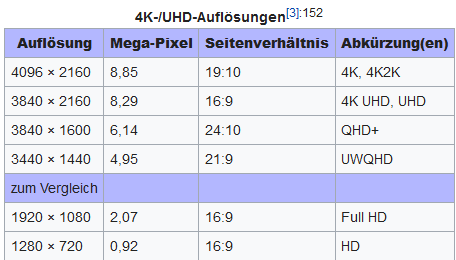 https://de.wikipedia.org/wiki/Ultra_HD
High-Speed-Kamera Sony AX53 4K:
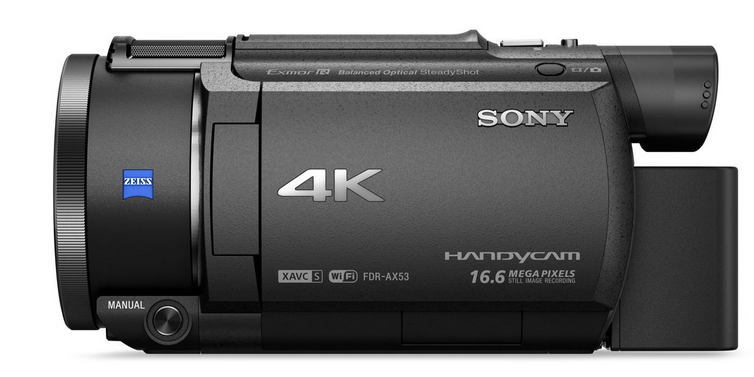 Highspeed Movie
	- 1920 × 1080 (100p)
	- Videos liegen in komprimierter Form vor
 
 4K - Video
	- 3840 × 2160 (25p)
 

 20-fach optischer Zoom
 Mechanischer Bildstabilisator
 Verschlusszeit 1 / 6 bis 1 / 10 000
 Hohe Lichtempfindlichkeit (ISO): bis 1 600
 Motion Shot Video
https://www.sony.at/electronics/handycam-camcorder/fdr-ax53
High-Speed-Video
High-Speed-Kamera:   NEX FS700K
Technische Merkmale
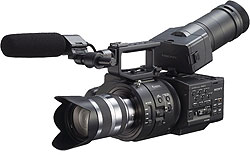 Bilder
4K-Auflösung von 4.096 x 2.160 Pixel
Lineare RAW mit 12-bit Auflösung

Highspeed Movie
Full HD Slow Motion bis zu 200 fps
Videos liegen in komprimierter Form vor
Lichtempfindlichkeit (ISO): bis 64 000
http://www.tundratree.com/sony-nex-fs700-a-great-camera-for-wildlife/
High-Speed-Video
High-Speed-Kameras:
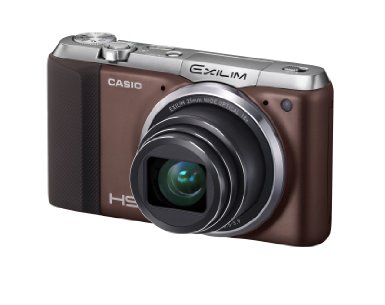 Casio Exilim EX-ZR700 

 fps        Auflösung (Pixel)
120    -  640 x 480 
240    -  512 x 384
480    -  224 x 160
  -  224 x 64

18-fach Zoom, 
Lichtempfindlichkeit (ISO): bis 3200
http://de.exilim.eu/de/exilimzrserie/exzr700/specifications/
Laufanalyse: Anleitung zur Auswertung
Bei eigenem Rechner: Installationsprogramm ausführen
	http://sport1.uibk.ac.at/lehre/kurt/Programme/Installer Labview 2017.zip

Bilder manuell digitalisieren: Digi 2018.exe
	http://sport1.uibk.ac.at/lehre/kurt/Programme/Digitalisieren/

Reihen- und Serienbilder erstellen: Frei_Reihen_Serienbild_2018.exe 
     	http://sport1.uibk.ac.at/lehre/kurt/Programme/Frei _Reihen_Serienbild/

Serienbilder der HD Aufnahmen erstellen: Kinovea

Laufanalyse gesamt: Auswertung Laufdigi 2018.exe
     	http://sport1.uibk.ac.at/lehre/kurt/Programme/Laufanalyse/

Automatisches Digitalisieren: Kinovea

Drehmomente Hantelübung: GM Hantel 2018.exe
	http://sport1.uibk.ac.at/lehre/kurt/Programme/Gelenksmomente/
Manuelles Digitalisieren:
Programme, Videos und Bilder auf lokaler Festplatte speichern (nicht auf Netzlaufwerk)
Bilder eines Laufschrittes in einem neuen Ordner ablegen
Bedienungsanleitung befolgen - blaue Schrift 
Reihenfolge digitalisieren: Ballen, Sprungg., Knieg., Hüftg., Schulterg.
*.kox Datei wird automatisch im Bildverzeichnis gespeichert
Nach digitalisieren vom letzten Bild  automatisch erstes Bild nächster Punkt
Programm wird am Schluss automatisch beendet
Bei Verkleinern oder Vergrößern muss die Bildnummer verändert werden, damit die Veränderung sichtbar wird.
Manuelles Digitalisieren: DigiBild2015.exe
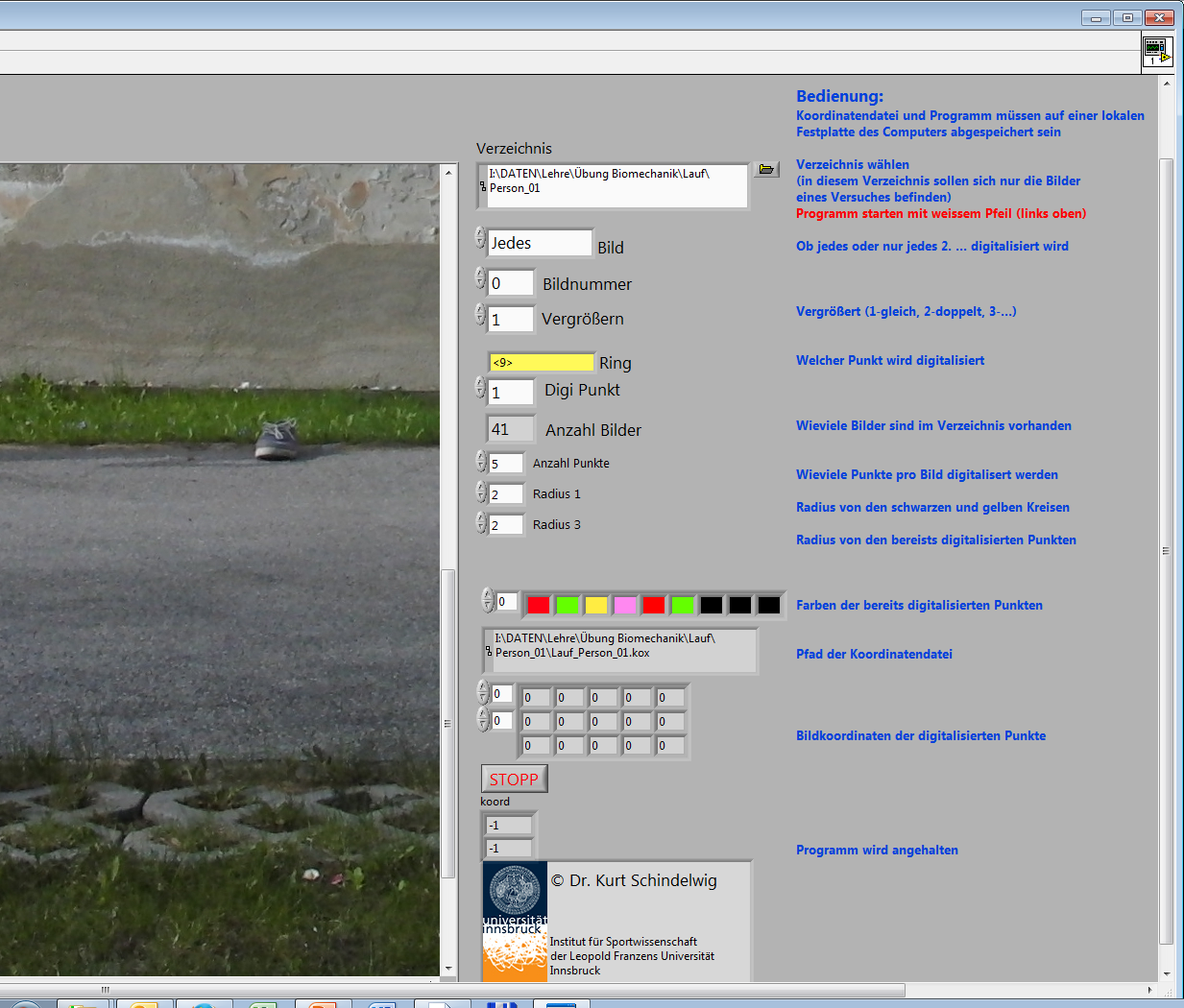 Reihen- und Serienbilder:
Registerblatt 1. Freischneiden wählen
Verzeichnis mit Laufbildern wählen und Programm starten
Programm speichert die freigeschnittenen Bilder im Verzeichnis
     F_Mustername
Registerblatt 2. Reihenbild wählen und Programm starten
Reihenbild abspeichern
Registerblatt 3. Serienbild wählen und Programm starten
Serienbild abspeichern
Reihen- und Serienbild: Frei_Reihen_Serienbild_2014.exe
Verzeichnis wählen in dem sich die Bilder einschließlich dem „neutralen“
	Bild befinden (neutrales Bild … keine Person befindet sich im Bild) 
Registerblatt Freischneiden wählen
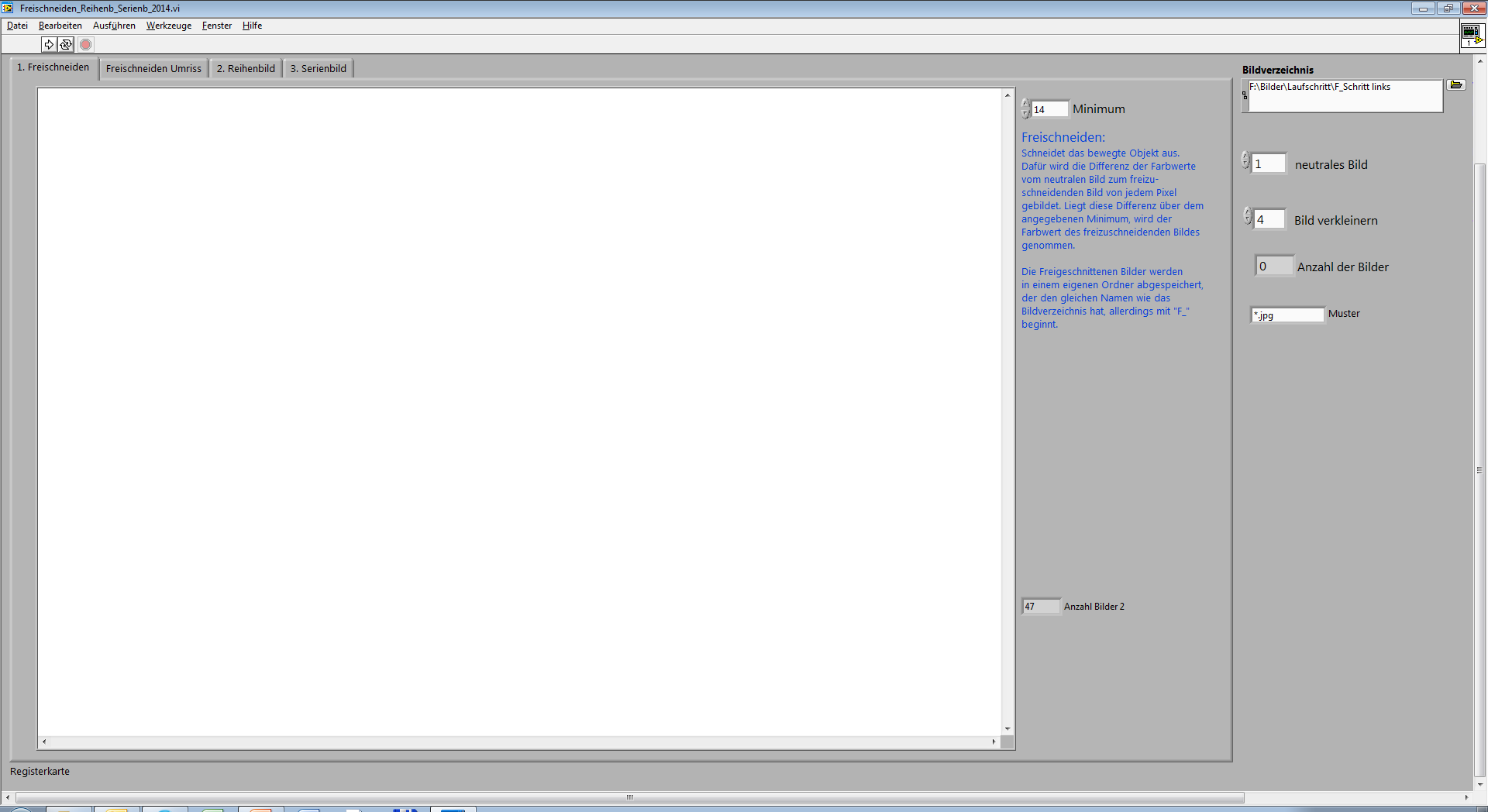 Wert 1 keine Reduzierung
der Auflösung
Reihen- und Serienbilder erstellen:
Serienbild rechts
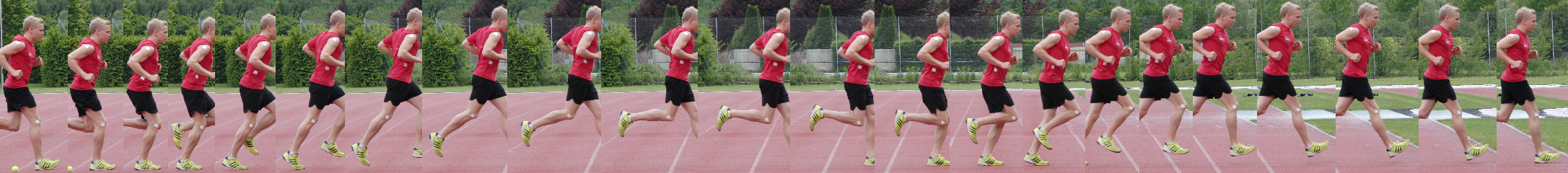 Serienbild links gespiegelt
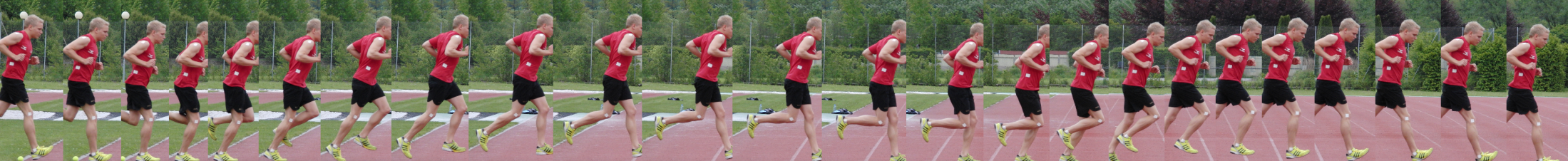 Serienbild links
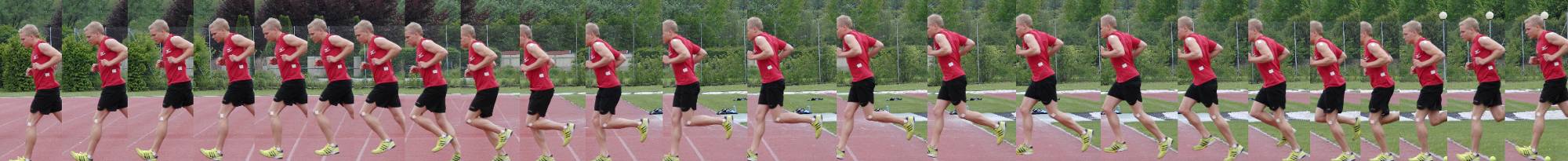 Reihenbild
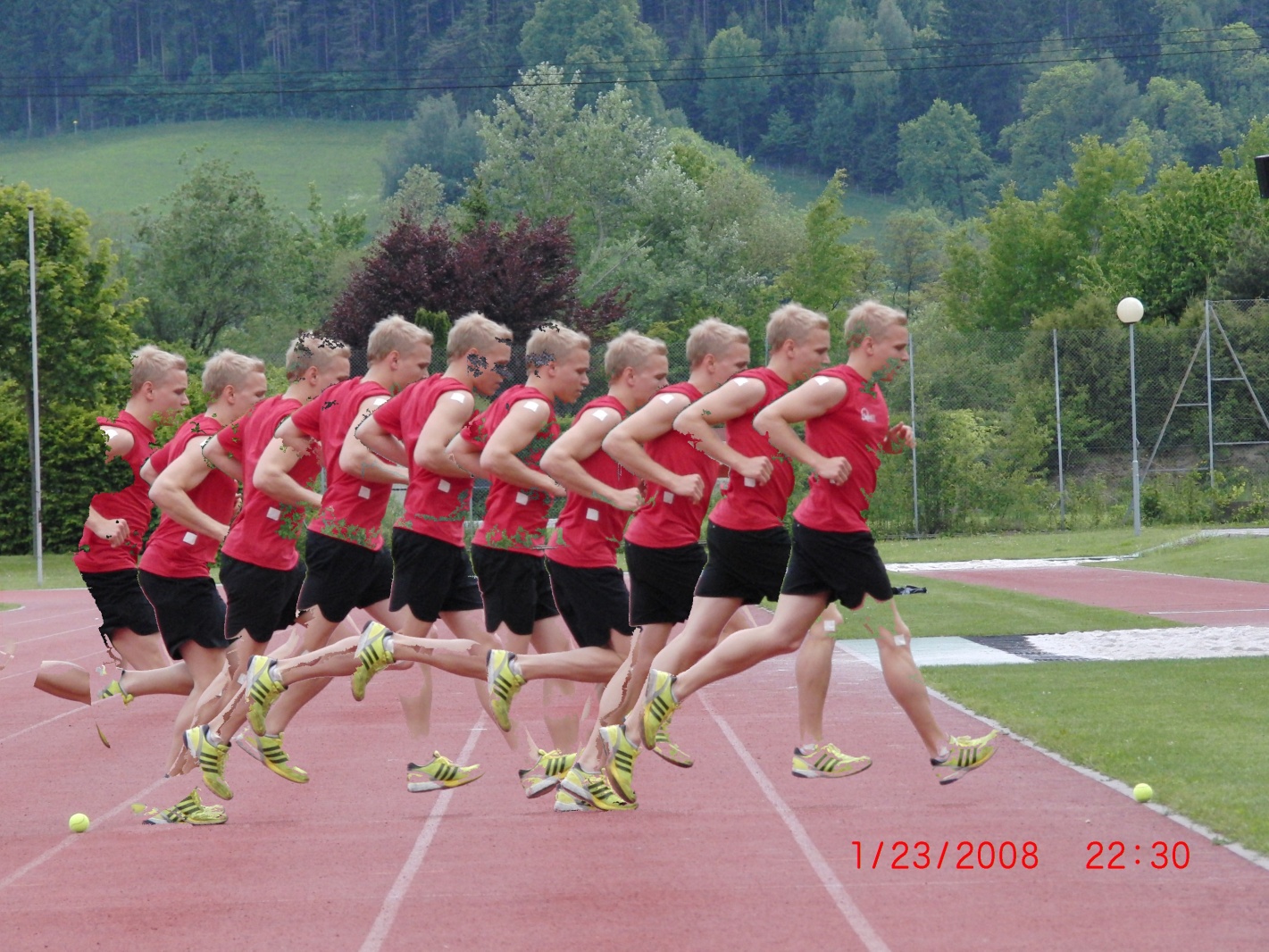 rechts









links
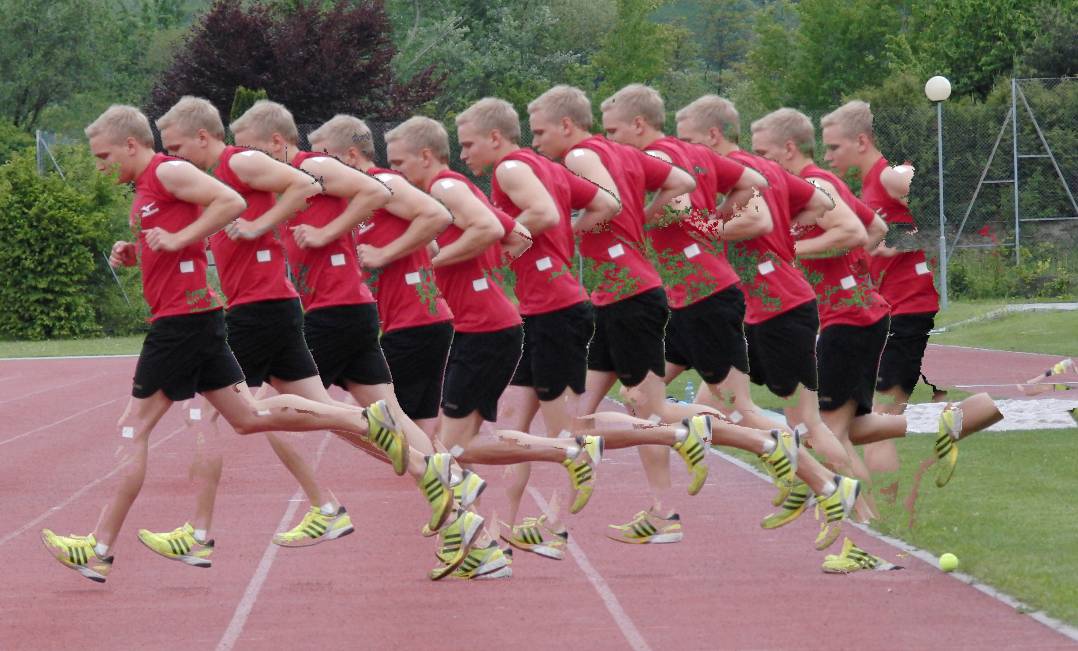 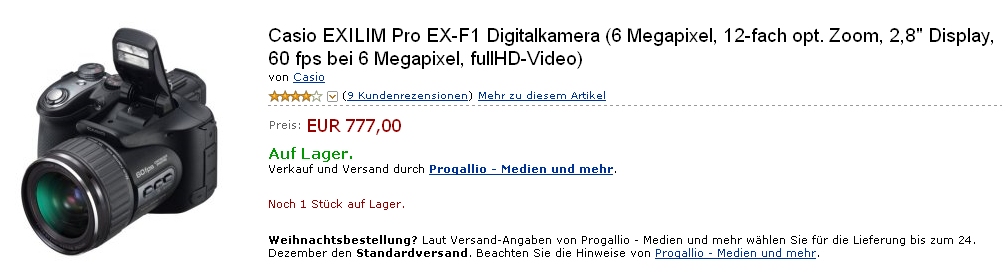 Beispiel Reihenbilder
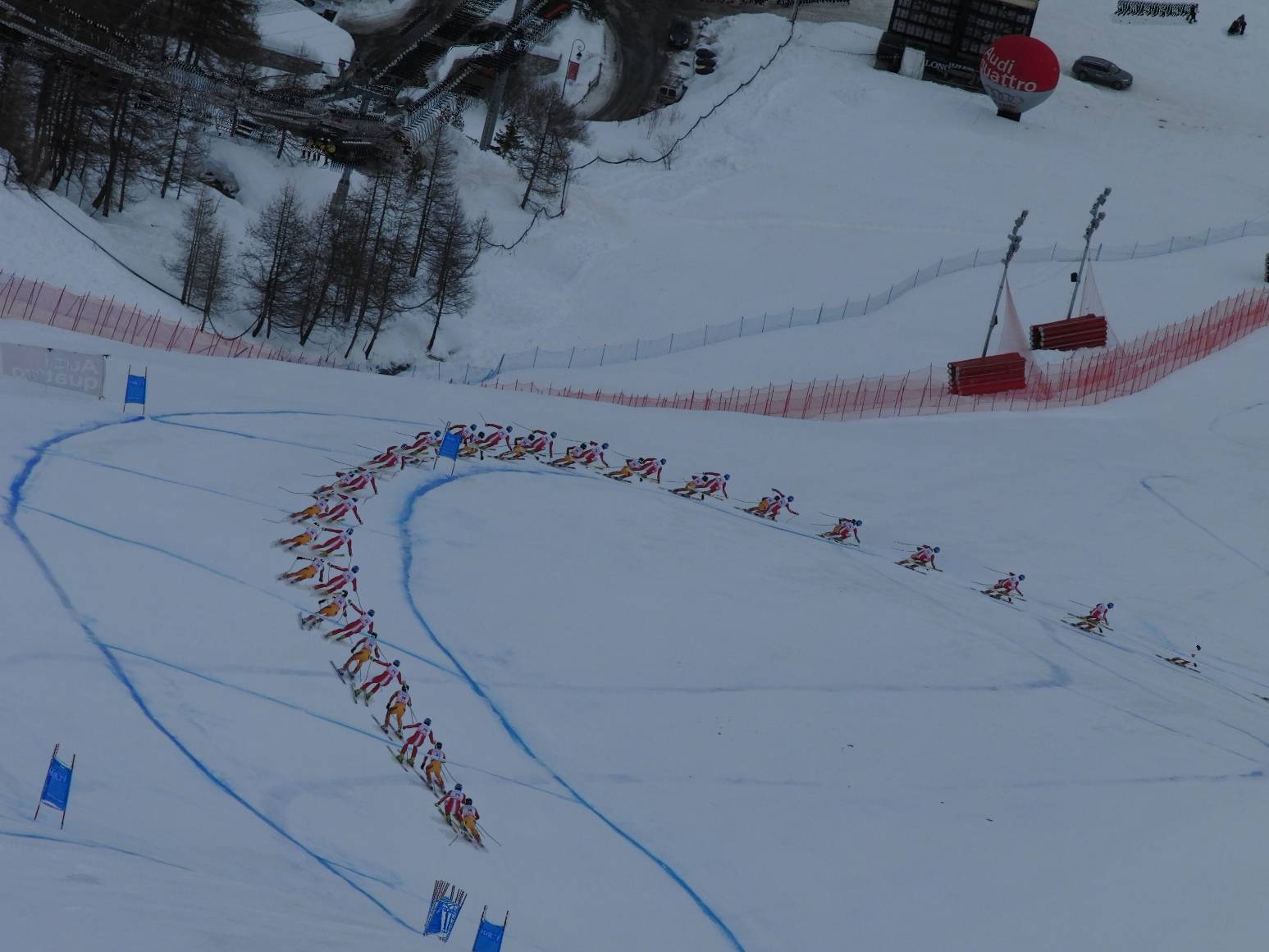 Auswertung
In der Datei (*.kox) sind in den Spalten X- und Y- Koordinaten der digitalisierten Punkte als Pixelwerte abgespeichert.
0/0
X-Werte
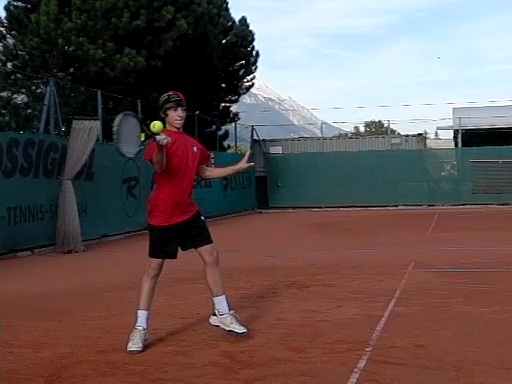 Y-Werte
Maßstab ermitteln
Punkt 1 und 2 die horizontalen und vertikalen Pixelwerte bestimmen.
Der Maßstab berechnet sich aus:
	M = (x2 – x1) / l	x1, x2 …horizontale Pixelwerte Punkt 1 und 2 			             	l…. Abstand Punkt 1 und 2
                                    




	Abbildung 1: schematische Darstellung einer Aufnahme mit Stab
Beispiel:   Punkt 1: 200   Punkt 2: 800  Länge Stab: 2  m   
Dann ergibt sich für M: 300
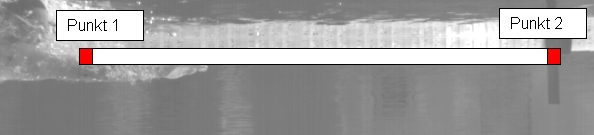 Vergleich: linke - rechte Seite
Kniewinkelberechnnung
Tangens von beiden Segmenten
Cosinussatz: http://de.wikipedia.org/wiki/Cosinussatz
Vektorenrechnung: 
	https://matheguru.com/lineare-algebra/winkel-zwischen-zwei-vektoren.html 	https://de.wikipedia.org/wiki/Skalarprodukt
Auswertung Lauf: Auswertung Laufdigi 2011.exe
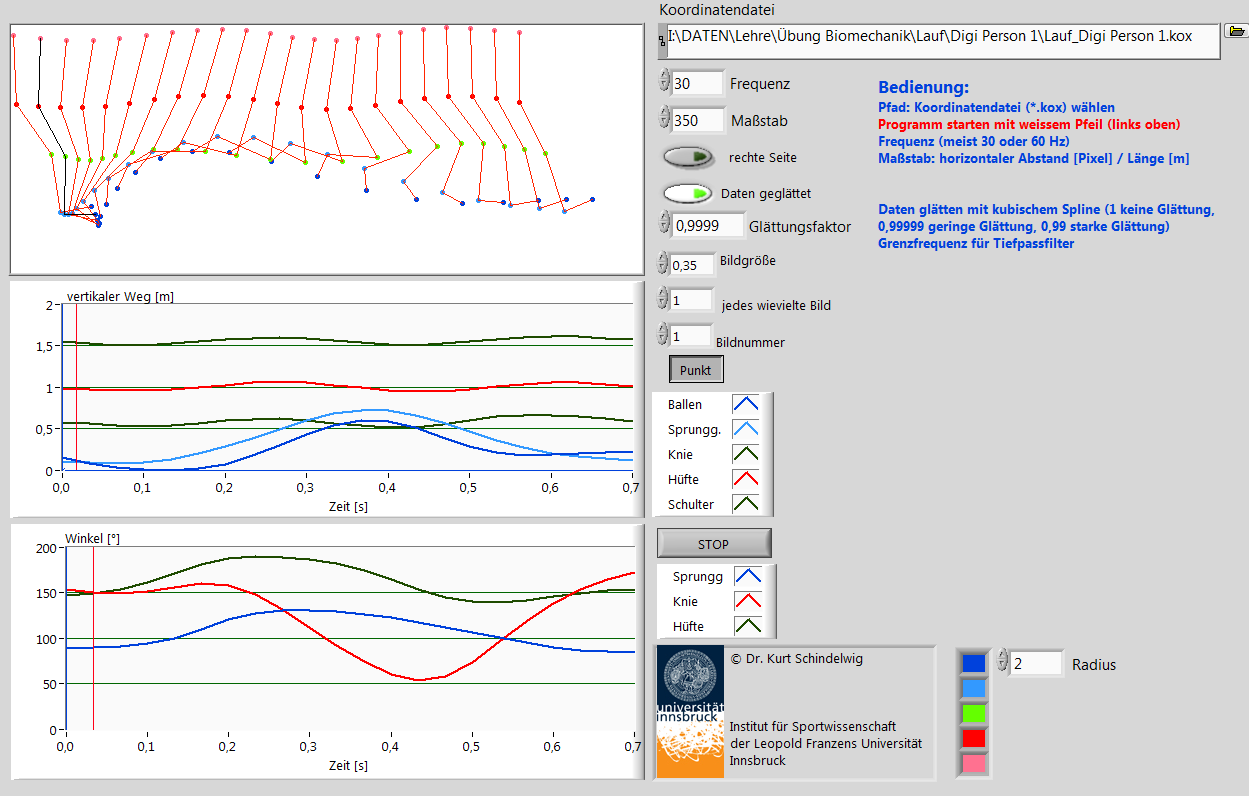 2
4
Serienbild HD: Kinovea
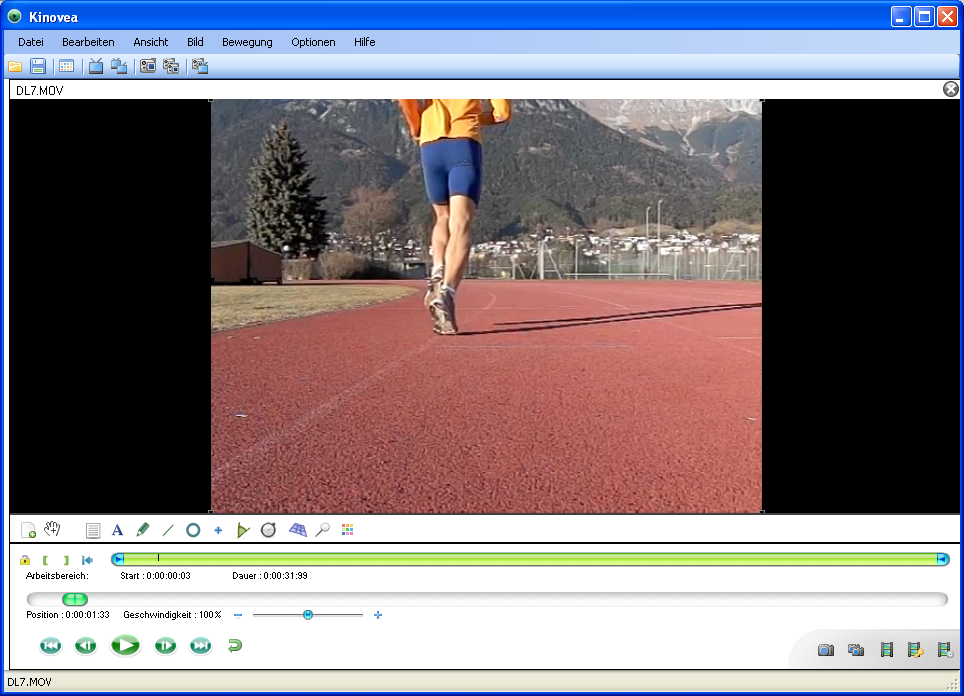 3
1
Datei - Videodatei öffnen  
Arbeitsbereich wählen (Bodenkontakt)
3. Bewegung – Übersicht  (Zeitbereich muss eingegrenzt sein)     4. Serienbild speichern              
5.  Bewegung – Übersicht
2
4
Auswertung: Digitalisieren mit Kinovea
Mit Kinovea die Videodatei *.mkv öffnen
Zeitbereich wählen (zwei Beuge- und Streckbewegungen) und als Videodatei  *.avi abspeichern
Kleines blaues Kreuz in der horizontalen Leiste wählen und Hand mit linker Maustaste anklicken 
Rechte Maustaste drücken und Display Koordinates wählen 
Pixelkoordinaten erstes Bild notieren (Handgelenk 254;- 305, Ellbogen 220;-190, Schulter 230;-93)
Rechte Maustaste bei jedem Marker drücken und Verfolge Trajektorie wählen
Vorgang für Ellbogen und Schulter wiederholen 
Bild für Bild weitergehen und die Position des Markers kontrollieren
In Menüleiste Datei/Export als Tabelle/ Trajektorie in einfachen Text wählen und Koordinatendatei abspeichern
Auswertung: Hantel Hand 2016.exe
Koordinatendatei mit Editor öffnen und jeweils zum Zeitpunkt 0:00:00:00 die Pixelkoordinaten der drei Punkte eintragen und Datei speichern
Programm Hantel Hand 2018.exe oder 2019 öffnen
Programm funktioniert nur auf Uni Rechnern
Videodatei wählen (mit kleinem gelben Ordnerzeichen)
Koordinatendatei wählen
Programm starten
Diagramme Momente anklicken – rechte Maustaste – Exportieren – Daten in Zwischenablage kopieren – in Excel einfügen
Vergleiche der drei Ausführungsgeschwindigkeiten bezüglich der Momentverläufe in Excel erstellen und kurz kommentieren
Laufanalyse: Aufgaben
Frei Reihen Serienbild
	Serienbild von der rechten  und gespiegelten linken Seite
	Reihenbild von der rechten  und gespiegelten linken Seite 

Auswertung Laufdigi 2014 
	Bild - Auswertung Laufdigi

Excel
	Diagramme Kniewinkel und Kniewinkelgeschwindigkeit

Kinovea
	Serienbilder linke und  rechte Seite von HD-Aufnahmen

Hantel Hand 2016.exe
	Vergleich der Momentverläufe vom Ellbogen- und Schultergelenk jeweils bei 	unterschiedlichen Ausführungsgeschwindigkeiten in einem Diagramm (Excel) mit 	kurzen Kommentaren darstellen. 

Powerpoint 
	- Powerpoint Präsentation mit allen Ergebnissen uaf OLAT hochladen
	

Abgabetermin
	12.04.2019 24.00
Typische Testfragen:
Lukotronik: Geben Sie die 4 technischen Merkmale von Lukotronic an!
 
Kistler:  Was bedeutet:  Übersprechen < 2%? Geben Sie dazu ein Beispiel an!

Berechnen Sie die Endgeschwindigkeit! 
 	Die Beschleunigung (a= 3m/s²) wirkt über einen Zeitbereich von 0,5s; 
	Anfangsgeschwindigkeit (v0=2m/s)

Gegeben sind zwei Messpunkte mit den Wertepaaren x0;y0 und x1;y1. Die x-Werte geben den Zeitpunkt an. 
Geben sie die Formeln für das numerische Differenzieren und Integrieren an. Geben sie die geometrische Interpretation vom numerischen Differenzieren und Integrieren an. Fertigen Sie für die Erklärung zwei Skizzen an.
Typische Testfragen:
- 	Was wird unter Tiefenschärfe verstanden? 
Warum hat die Blende einen Einfluss auf die Tiefenschärfe?  Fertigen Sie für die Erklärung zusätzlich eine Skizze an! 
Warum muss das Koordinatensystem bei Lukotronic bei der Messung mit der Kistler Kraftmessplatte definiert werden?
Ein Tennisball hat beim Aufschlag eine Geschwindigkeit von 200 km/h. Was für einen Weg legt er bei 5 μs, 0,5 ms und 5 ms zurück? Weshalb ist diese Berechnung für die Belichtungszeit wesentlich?
Warum können sich beim numerischen Differenzieren kleine Fehler des Messsignals stark auswirken? Geben Sie zwei Möglichkeiten an diese zu vermeiden!  
Einstellungsparameter: Blende, ISO und Belichtungszeit; Geben Sie die Bedeutung und deren Auswirkungen beim Fotografieren für jeden Begriff an!
Bestimmung von Drehmomenten bei übungen it dem Sling Trainer
Unter Drehmoment versteht man das Produkt aus einer Kraft und dem senkrechten Abstand ihrer Wirkungslinie vom Drehpunkt. 

M = F · d





M… Drehmoment
F…  Kraft
d…  Normalabstand



SI – Einheit: [M] = Newtonmeter (Nm)
F
d
89
Drehmoment
F
Hebel l
α
Wirkungslinie Kraft
Normalabstand d
91
Kniestreckmaschinen:
 
	Gewichtsscheibe am Dreharm
Kniestreckmaschinen

Bestimme für die vier Positionen das Drehmoment
Kniestreckmaschinen
Hebelarm
Drehmoment
A
B
Kniestreckmaschinen
 Gewichtsscheibe am Dreharm
M
B
A
Kniestreckmaschinen:
 mit Seilzug und Kreisscheibe
Drehscheibe
B
Seil
A
Gewicht
Drehmoment
A
B
Kniestreckmaschinen
Drehscheibe
B
Seil
A
Gewicht
Dreharm
Kniestreckmaschinen
 mit Seilzug und Ovalscheibe
B
A
Kniestreckmaschinen
 mit Seilzug und Ovalscheibe
B
A
Biomechanische Grundlagen
Drehmoment
A
B
Kniestreckmaschinen
 mit Seilzug mit Ovalscheibe
B
A
Biomechanische Grundlagen
Ovalscheibe
 
Ist F1 = F2  ?
F2
F1
Biomechanische Grundlagen
Beispiele Drehmoment
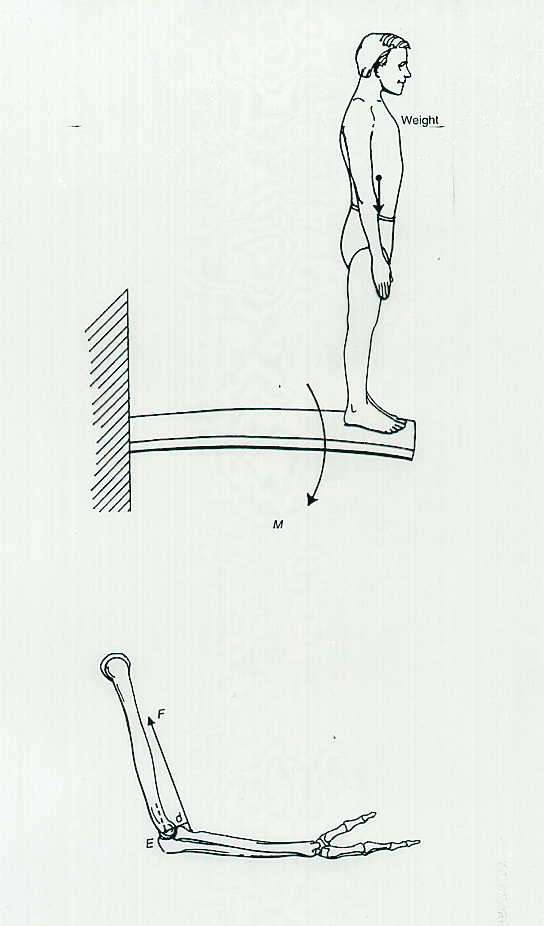 FK
FL
dK
dL
Hebelgesetz: Kraft  Kraftarm  = Last  Lastarm
 		      FK            dK         =    FL        dL
102
Gelenksmomente
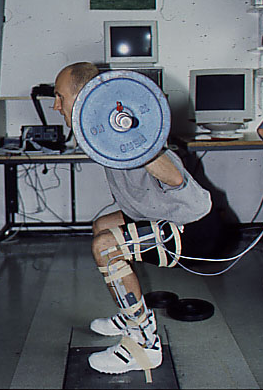 Übungen:

Tiefe Kniebeugen mit und ohne Fersenunterstützung
Gelenksmomente Kniebeuge
Statischer Fall:
Fges = FKörper + F Hantel 

Fges  greift am KSP von Körper und Hantel an

keine dynamischen Kräfte
 
Der Körperschwerpunkt ist der gedachte Punkt, bei dem die Schwerkraft durch eine einzige Gegenkraft ausgeglichen werden kann.
Fges
Gelenksmomente Kniebeuge
Statischer Fall:
MKnie = Fges *  l Knie


Vereinfachung: 
Gewichtskraft von Unterschenkel und Fuß wird von der Gesamtkraft nicht abgezogen
lKnie
Fges
Gelenksmomente Kniebeuge
Kniebeuge: MKnie = 270 Nm
MKnie = Fges *  l Knie 

lKnie = MKnie  /  Fges 


Problem: 
   -  KSP nicht bekannt
lKnie
Fges
Gelenksmomente Kniebeuge
Excel Programm „Kniebeugen“:
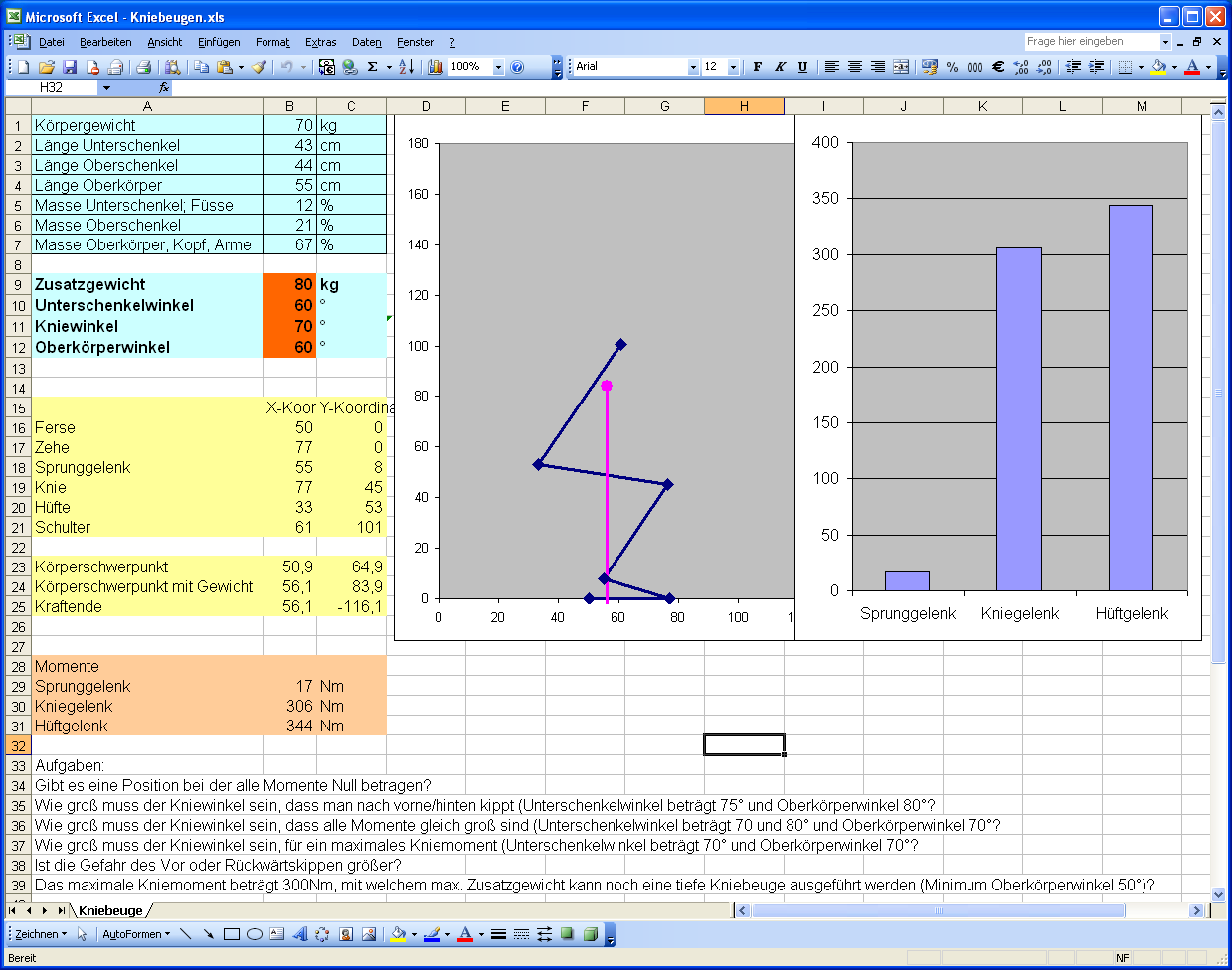 Bestimmung der Gelenksmomente bei einer Kniebeuge mit einem Sling Trainer
Normalabstände vom Knie- und Hüft-gelenk messen und mit Gewichtskraft multiplizieren

Bei gut trainierter Beinmuskulatur kann die einbeinige Kniebeuge ausgeführt werden

Achtung: Haltekraft am Sling Trainer sollte möglichst gering sein
lKnie
Fges
Freischneiden von Körpern
Zur Analyse von Belastungen müssen alle extern bzw. intern einwirkenden Kräfte systematisch untersucht werden. 

Zur Vereinfachung betrachtet man den Körper getrennt von der Umgebung. Bei diesem derart isolierten Körper zeichnet man alle einwirkenden Kräfte ein (Freikörperdiagramm). 

Wichtig ist es, Richtung und Angriffspunkt externer Kräfte zu identifizieren.
Freischneiden von Körpern
Für den statischen Fall gilt:

Die Summe aller Kräfte ist Null  (Σ F = 0)

Die Summe aller Drehmomente ist Null (Σ M = 0)
Freischneiden von Körpern
1. Umgebung durch extern wirkende Kräfte ersetzen
KSP
FR,1
FR,2
FG
FBR,2
FBR,1
Bodenreaktionskraft 	… normal zum Boden
Reibungskraft 		…parallel zum Boden
KSP
FR,1
FR,2
FG
FBR,2
FBR,1
∑ F = 0
FR,1 - FR,2 = 0        FR,1 = FR,2 
FBR,1 + FBR,2   -  FG = 0       FBR,1  + FBR,2 = FG
Körperschwerpunkt und Teilkräfte bestimmen
KSP
l1
l2
FGew
F1
F2
∑ M = 0:  FGew · l2  -  F1 · lges = 0  
l2 = F1 · lges / FGew  
FGew und F1 mit Waage und lges mit Maßband messen.
2. Bestimmung des Drehmoments bei der Lendenwirbelsäule bei einer Liegestütz mit Sling Trainer
Sling
FSling
FBR
Kann eine Reibungskraft bei den Händen auftreten, wenn ja was bewirkt sie?
Sling
FSling
FG,Beine
Alle Kräfte von dieser Seite bestimmen und einzeichnen
FSling und FG,Beine messen  (FSling = FGew – FHand)
l2
F2
Kasten
Waage
Gewichstkraft bei den Füssen messen (Muskulatur nicht anspannen) und Abstand l2 messen
M = F1 * l – F2 * l =  450N * 0,9m – 100N * 0,9m = 285Nm
Ergebnisse experimenteller Bestimmungen
KSP aus Teilschwerpunkten und Teilmassen
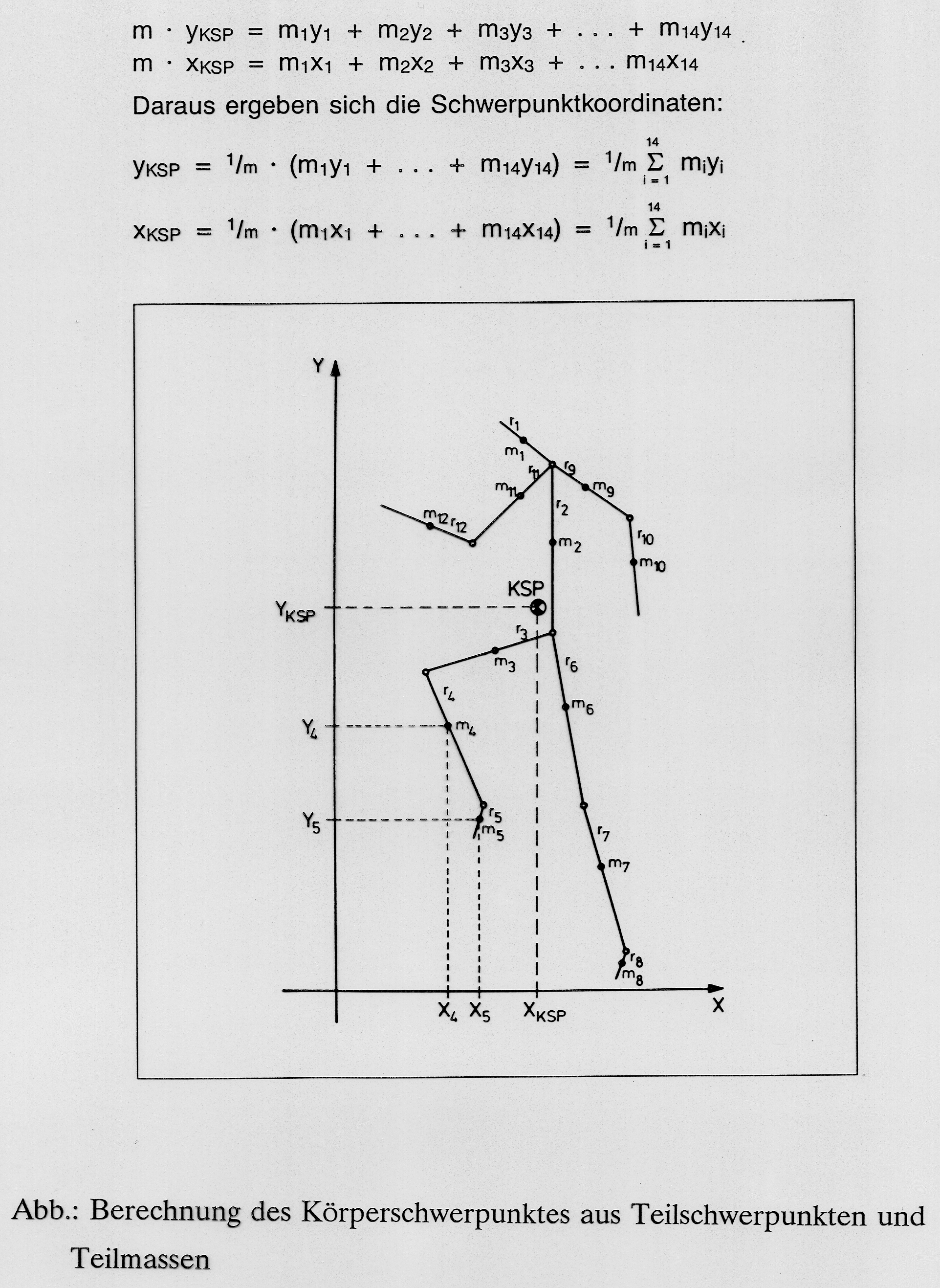 m . yKSP = m1y1 + m2y2 + m3y3 + … + m12y12
m . xKSP = m1x1 + m2x2 + m3x3 + … m12x12 
m … Gesamtmasse, mi … Teilmassen
xi, yi ... Koordinaten der Teilschwerpunkte 

Daraus ergeben sich die Schwerpunktkoordinaten:
	    
yKSP = 1/m . (m1y1 + … + m12y12) =
        12
= 1/m  miyi
           i = 1
      
xKSP = 1/m . (m1x1 + … + m12x12) = 
       12
= 1/m  mixi
           i = 1
119
3. Bestimmung der Drehmomente im Ellbogen- und Schultergelenk bei einer Liegestütz mit Sling Trainer
Liegestütz Frontalansicht

Mit Waage vertikale Fußkraft messen
Abstände Slingtrainer Gelenke messen
3. Bestimmung der Drehmomente im Ellbogen- und Schultergelenk bei einer Liegestütz mit Sling Trainer
Liegestütz Frontalansicht

Mit Waage vertikale Fußkraft messen
Abstände Sling Trainer Gelenke messen
4. Bestimmung der Drehmomente im Schultergelenk bei einer Liegestütz mit Sling Trainer
Seitansicht    Frontalansicht
Sling Trainer: Aufgaben
Position vom Körperschwerpunkt bestimmen:
	siehe Folie 132


Die 4 Übungen mit Sling Trainer durchführen und filmen


Dürchführung in den kommenden 10 Tagen

- Zu jeder Übung 3 Bilder mit Abständen einfügen und die dazugehörenden Drehmomente berechnen
Leistungsbestimmung beim Bankdrücken
Unter Leistung P versteht man das Verhältnis der Arbeit zur Arbeitszeit.
     Leistung = Arbeit / benötigte Zeit
SI – Einheit der Leistung [P] = Watt (W) = J/s = Nm/s 

P = W / t   oder   ∆W / ∆t (Ableitung der Arbeit nach Zeit)
P…   Leistung
W…  verrichtete Arbeit
t…     Zeit, die dafür benötigt wurde
oder 
P = F · v  (= Skalarprodukt von Kraft und v)
Bewegung mit Ausholen entspricht 
Dehnungs-Verkürzungszyklus (DVZ): exzentrische mit nachfolgender konzentrischer Muskelaktivierung
     Mechanischer Vorteil: 	
	Nutzung elastischer Energie (vor allem Muskel-Sehnenkomplex) 

      Neuronale Vorteile:
	Voraktivierung
	Auslösen vom Muskeldehnungsreflex mit reziproker Hemmung
124
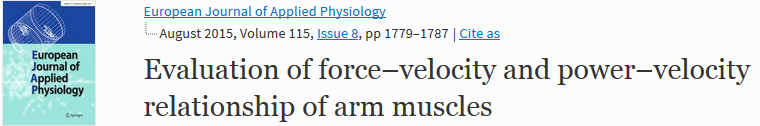 https://link.springer.com/article/10.1007/s00421-015-3165-1
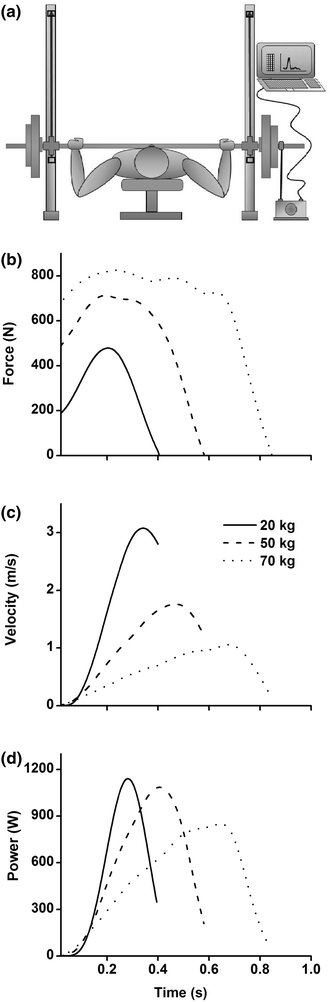 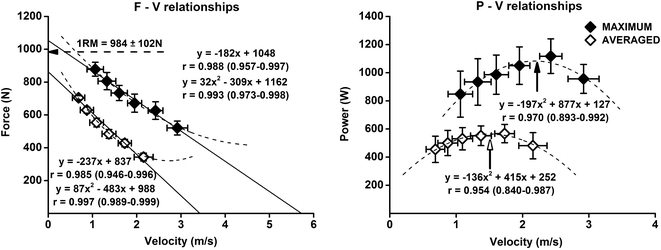 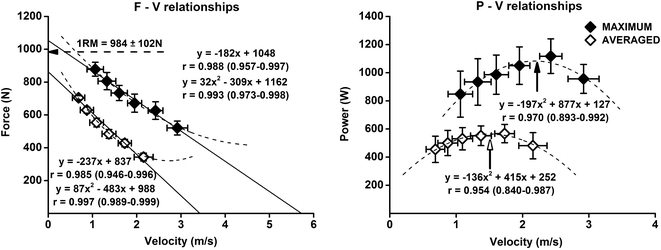 125
[Speaker Notes: 0,20 bis 0,35   Lit: falkner]
LPMS-B2: Inertiale Messeinheit (IMU) mit Bluetooth Verbindung
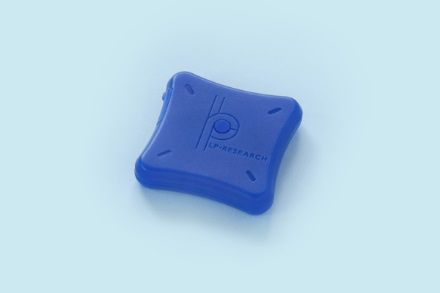 Bestimmung der Leistungsschwelle beim Bankdrücken
1. Gewicht: 
a) 3 Wiederholungen Tief- mit anschließender Hochbewegung (Arme gestreckt – gebeugt – gestreckt) 	
b) 3 Wiederholungen Hochbewegung (Arme gebeugt – gestreckt) 
Zwischen den Wiederholungen 2 Sekunden Pause und dabei das Gewicht möglichst ruhig halten 
2. Gewicht ….
3. Gewicht ….
….
Dürchführung in den kommenden 10 Tagen

Auswertung
Folgende Diagramme für die mittleren wie auch maximalen Werte erstellen: 
Geschwindigkeit zu Hantelmasse
Leistung zu Hantelmasse
Leistung zu Geschwindigkeit

Ergebnisse kurz kommentieren
Grundlagenwissen
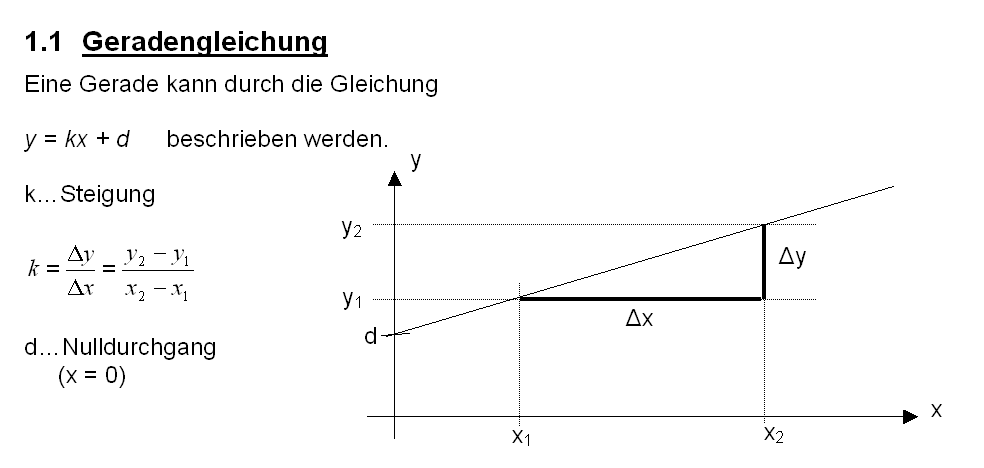 Grundlagenwissen
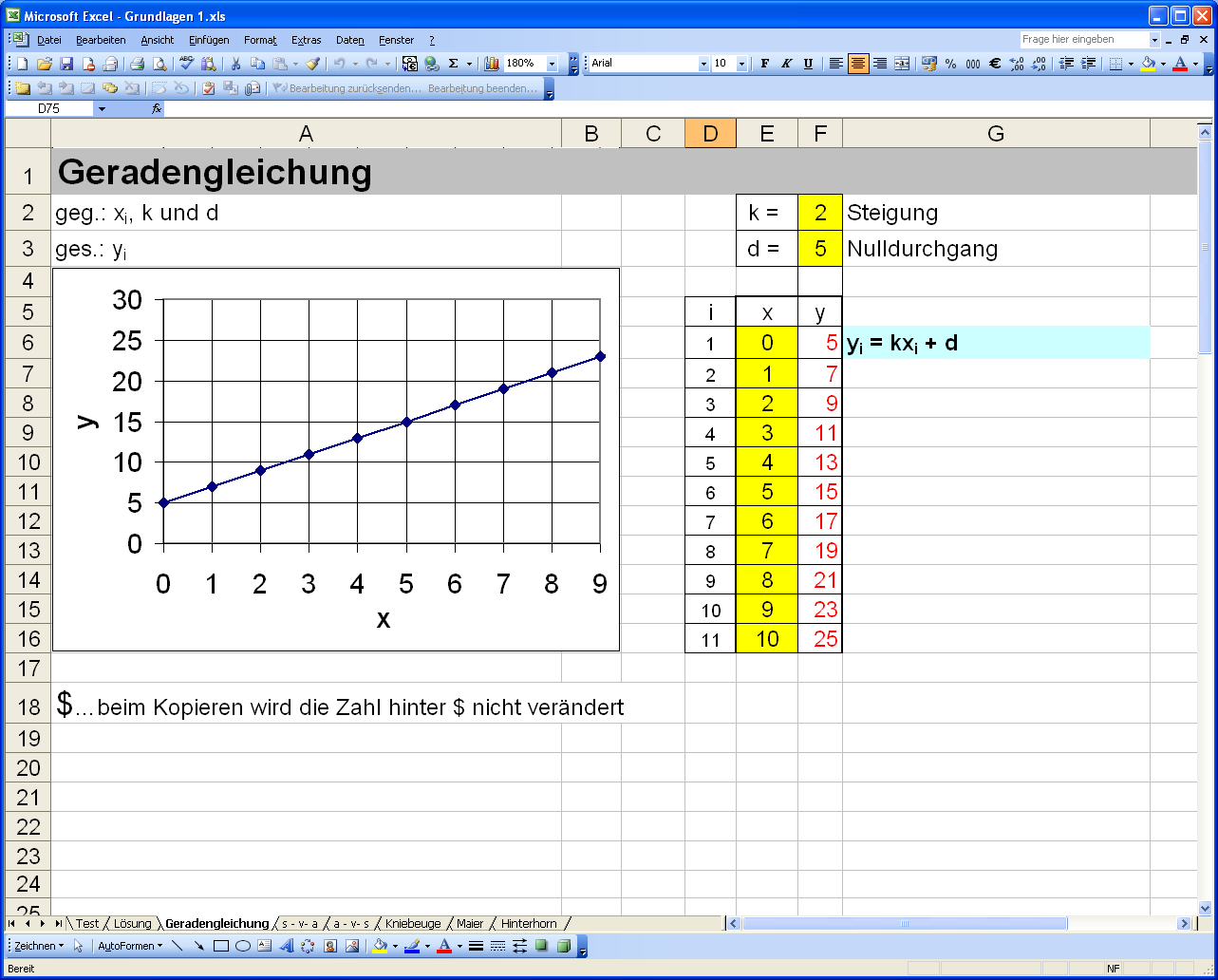 Siehe Grundlagen1.xls
Grundlagenwissen
Bestimme die Steigungen (Grundlagenwissen)!
Grundlagenwissen
y2
y1
x1
x2
y2-y1     2 – 0     2
k =          =         =      = 1
x2-x1     2 – 0     2
Grundlagenwissen
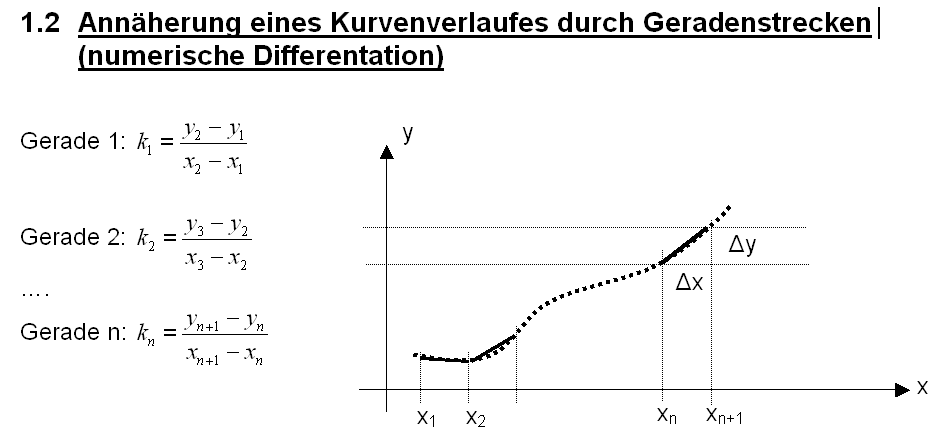 kn
k2
k1
x3
Grundlagenwissen
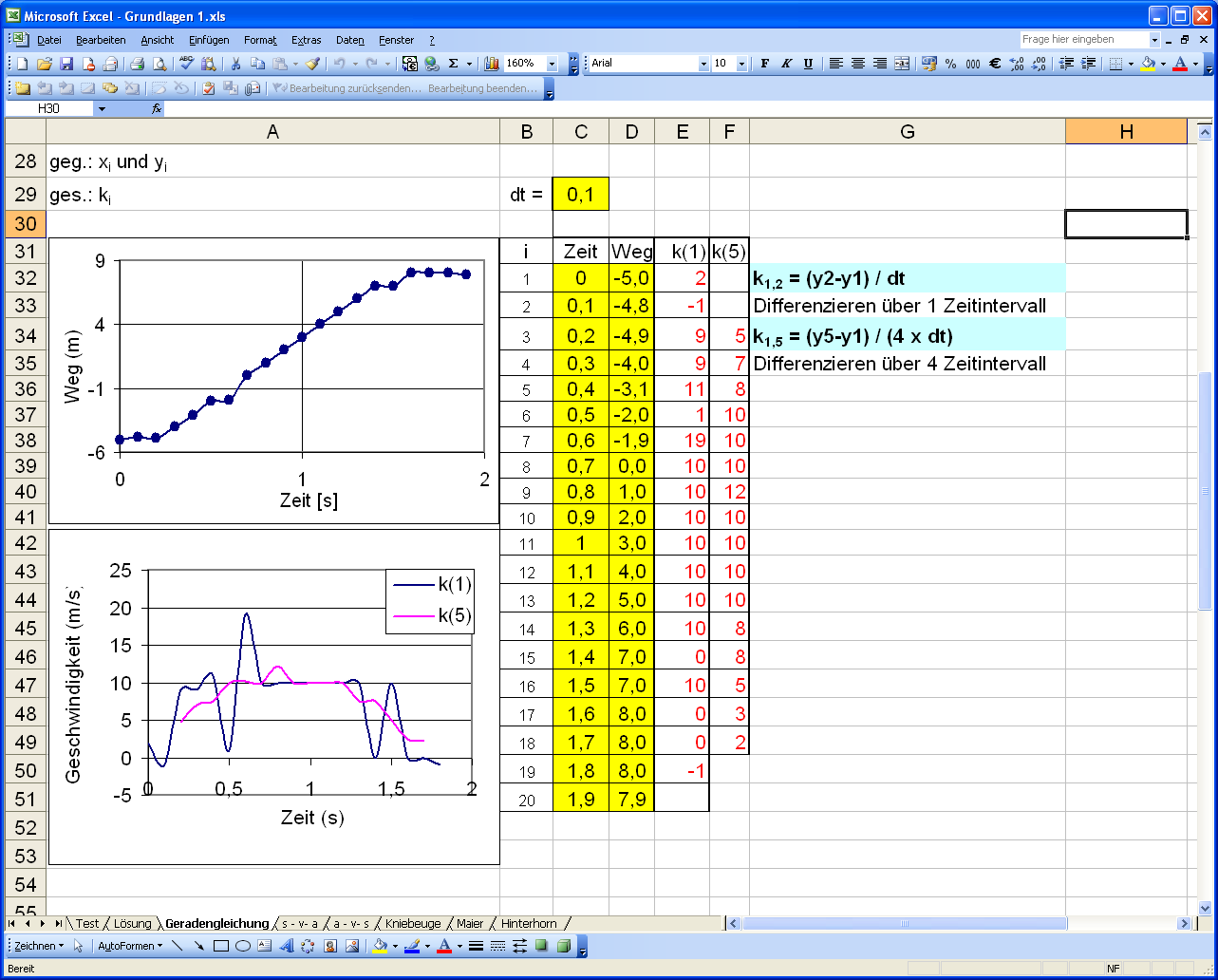 Siehe Grundlagen1.xls
Grundlagenwissen
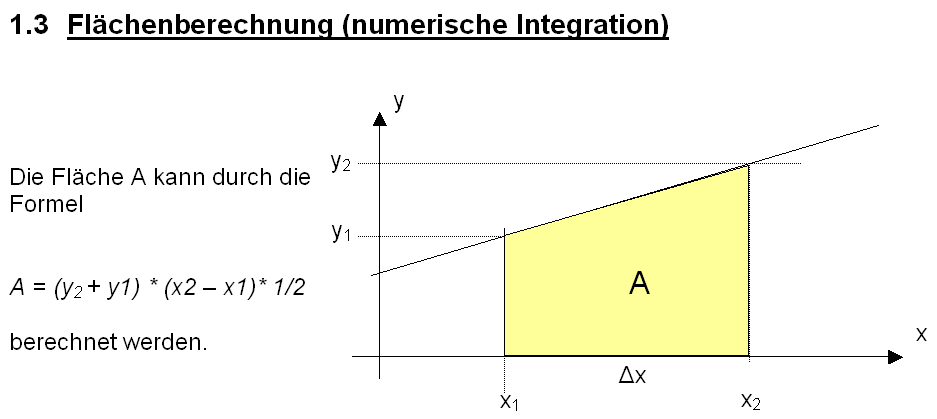 Grundlagenwissen
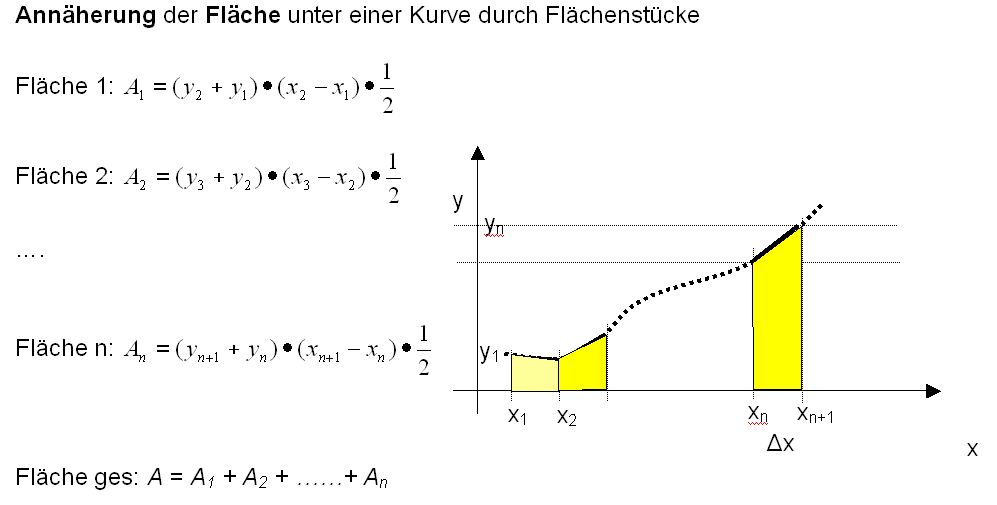 An
A2
A1
Vereinfacht: An = yn * Δx
Grundlagenwissen
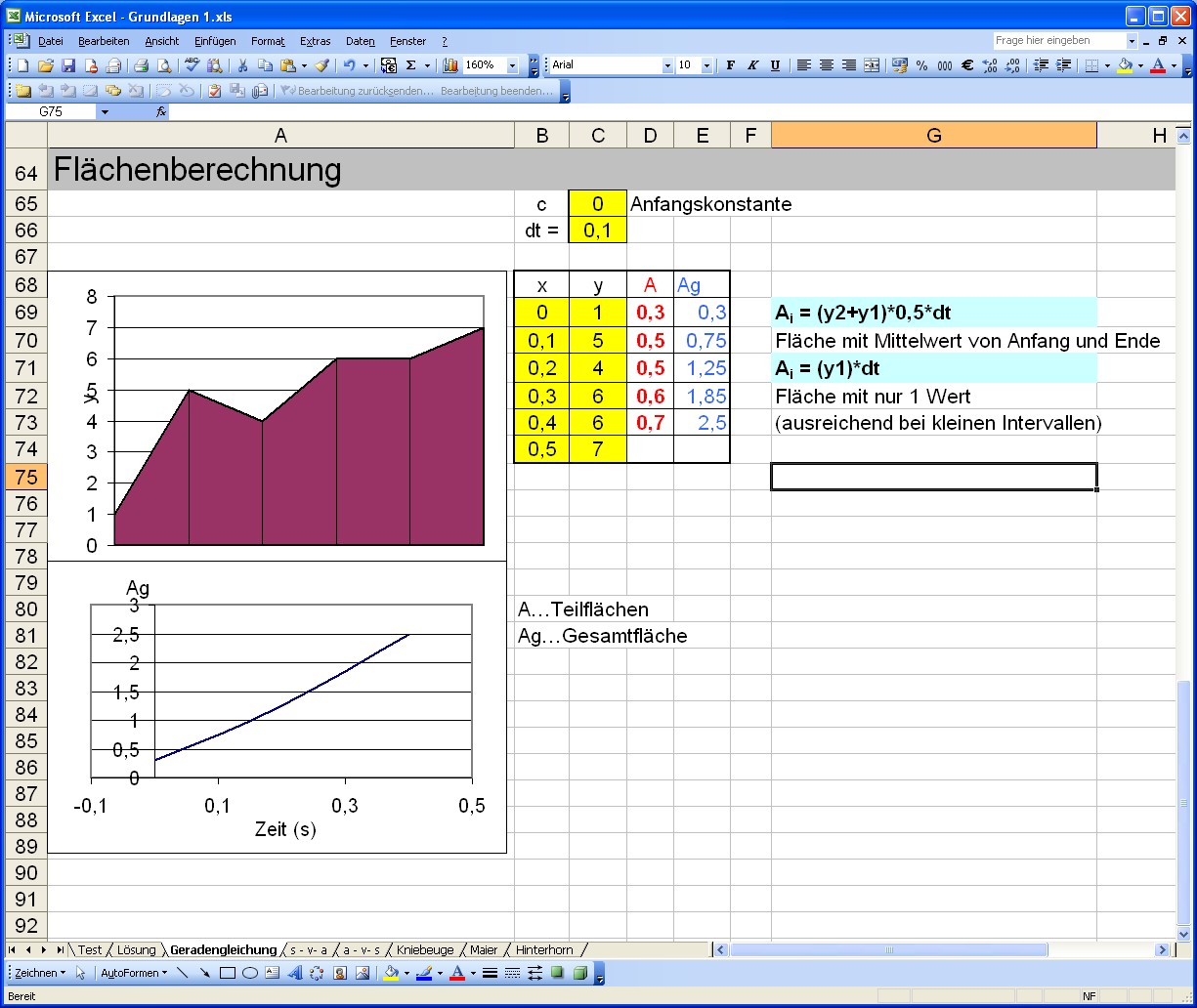 Ablauf Gelenksmomentbestimmung
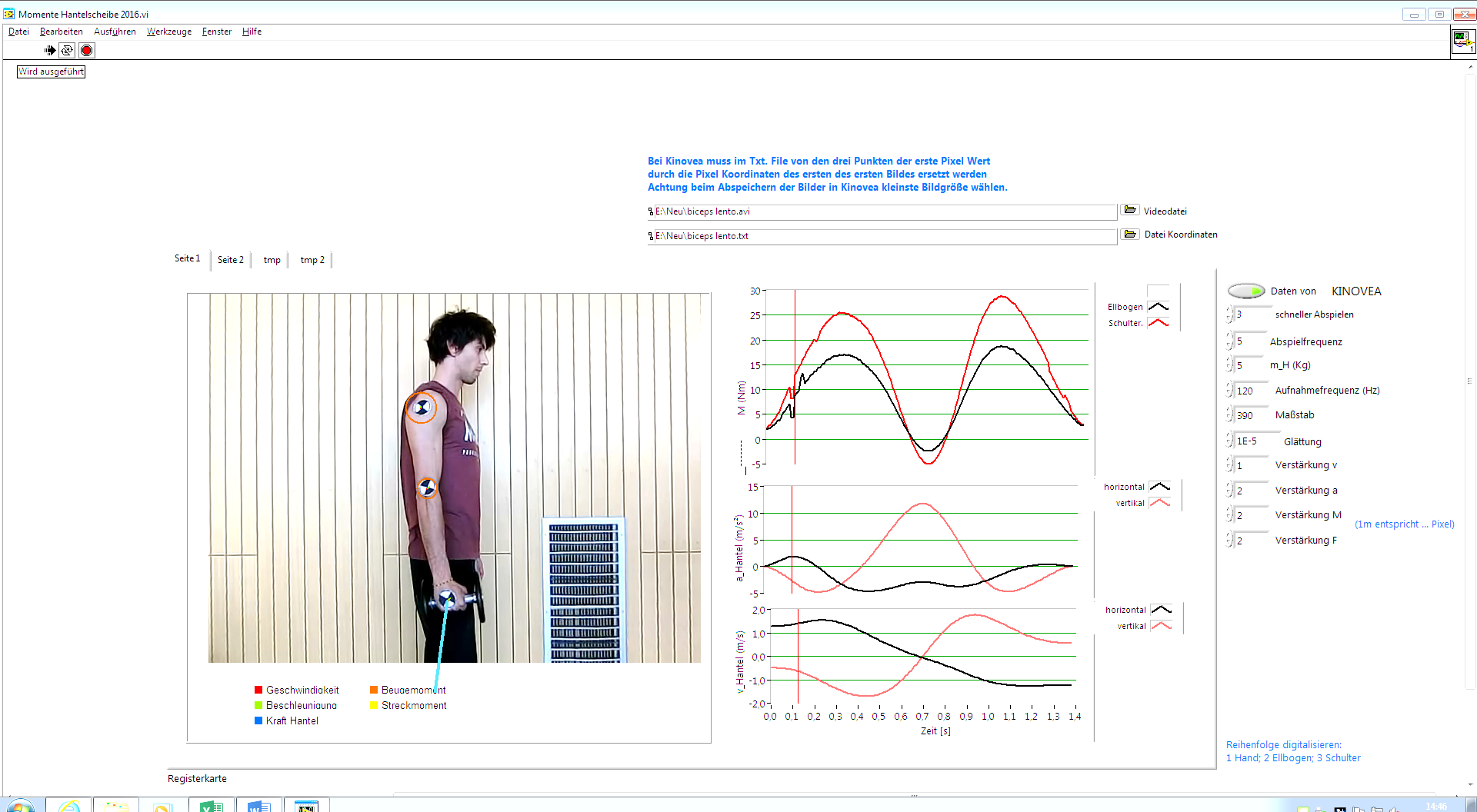 Marker bei Personen ankleben (Sichtbarkeit und Form 
	der Marker ist für automatisches Digitalisieren entscheidend!)
Aufnahme Caxio EX-ZR700 -120 fps - Stativ: Aufnahmefrequenz Highspeed ändern: MENU Taste drücken; Registerblatt Qualität auswählen; Frequenz 120 fps wählen mit Pfeiltasten
Hantelübung „Bizeps Curls Kurzhantel“ 
3 mal 2 Wiederholungen bei mittlerer Ausführungsgeschwindigkeit mit: 
	a) keinem  b) mittlerem c) starkem Ermüdungszustand
Schärfe der Aufnahme kontrollieren. Zoom Ring (Kamera vorne rechts) bei der Wiedergabe. Wiedergabe mit SET Taste (Kamera hinten rechts) starten
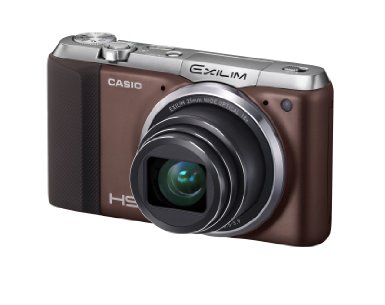